МБДОУ детский сад № 127  г.Данилова Ярославской областиПодготовительная группа «Солнышко»Презентация на тему «Один день из жизни нашей группы»
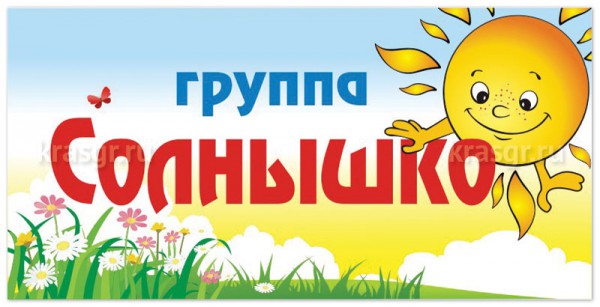 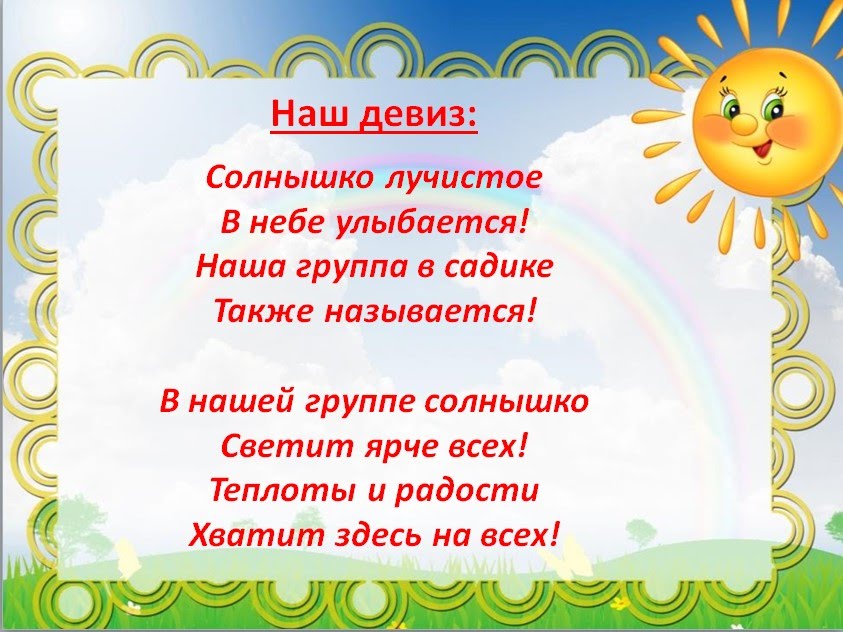 Мы приходим в детский садДетский сад нас видеть рад!Здравствуйте друзья! Здравствуйте подружки!Утром нас приветствуют любимые игрушки.
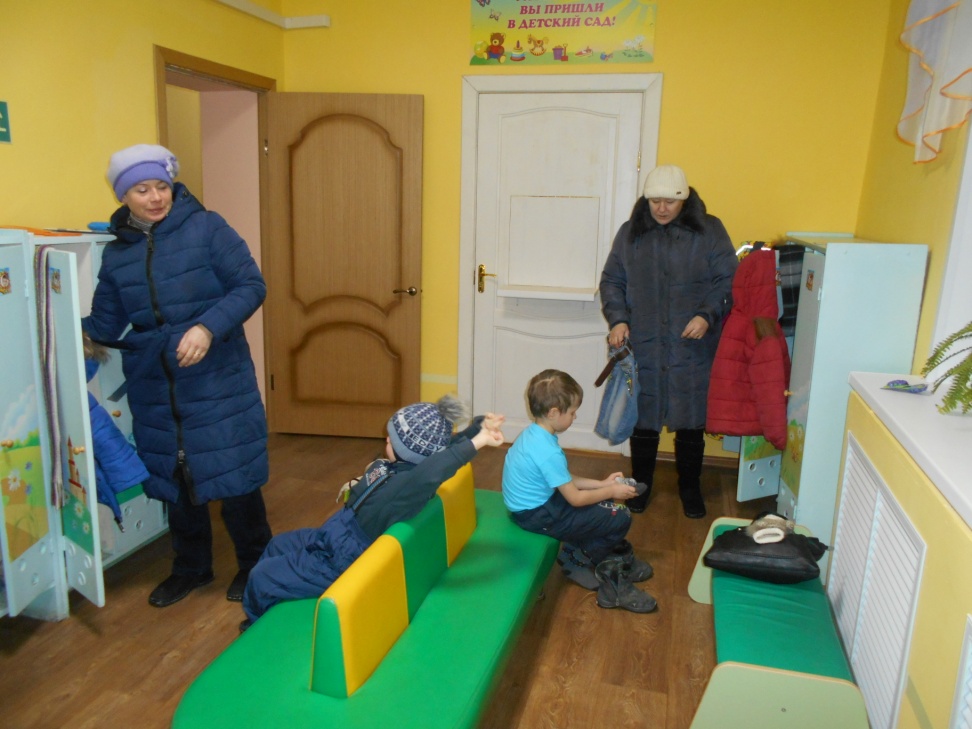 С утра уже кипит работа – выиграть Мише очень охота!Чтобы картинку правильно собрать, нужно думать, подбирать…
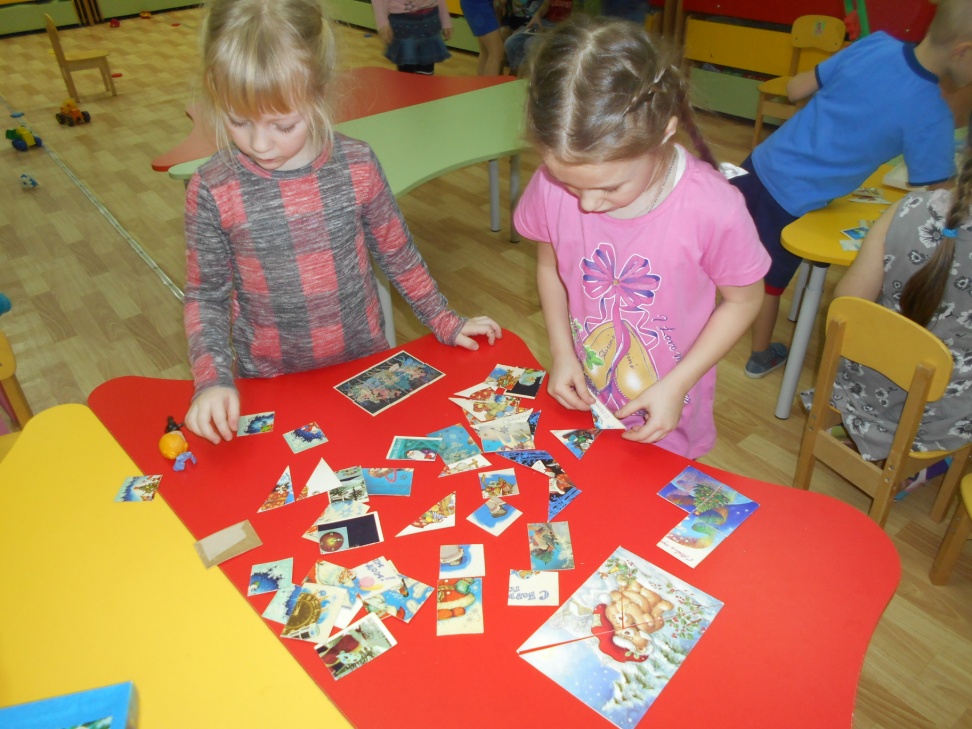 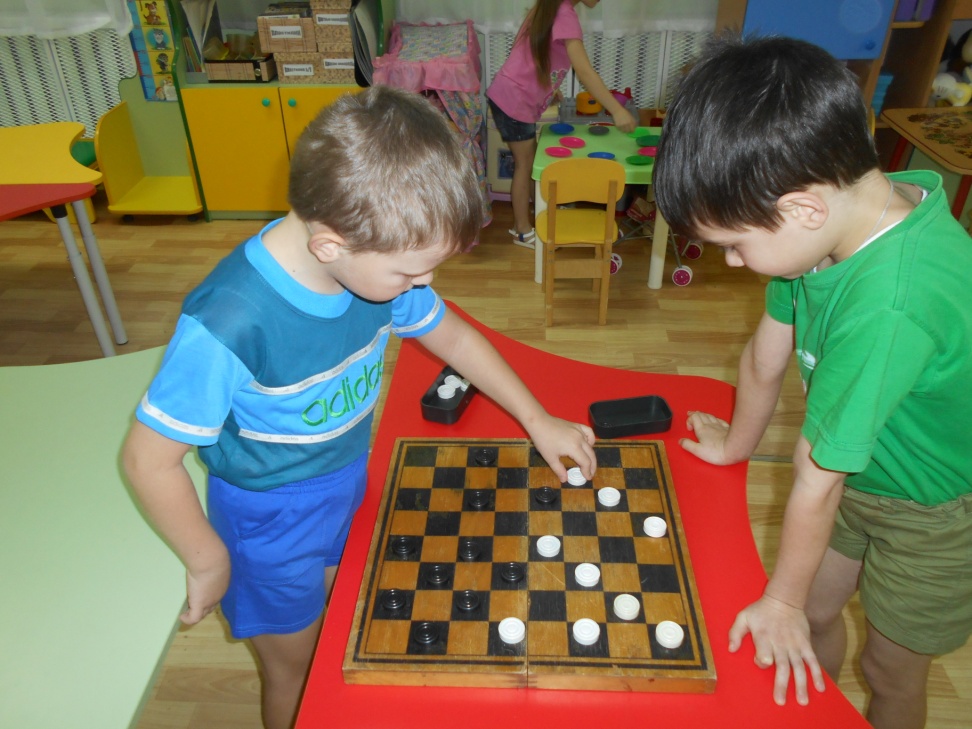 Раскрашивать и рисовать с утра - очень любит детвора.Светофор не зря горит, инспектор за порядком здесь следит!
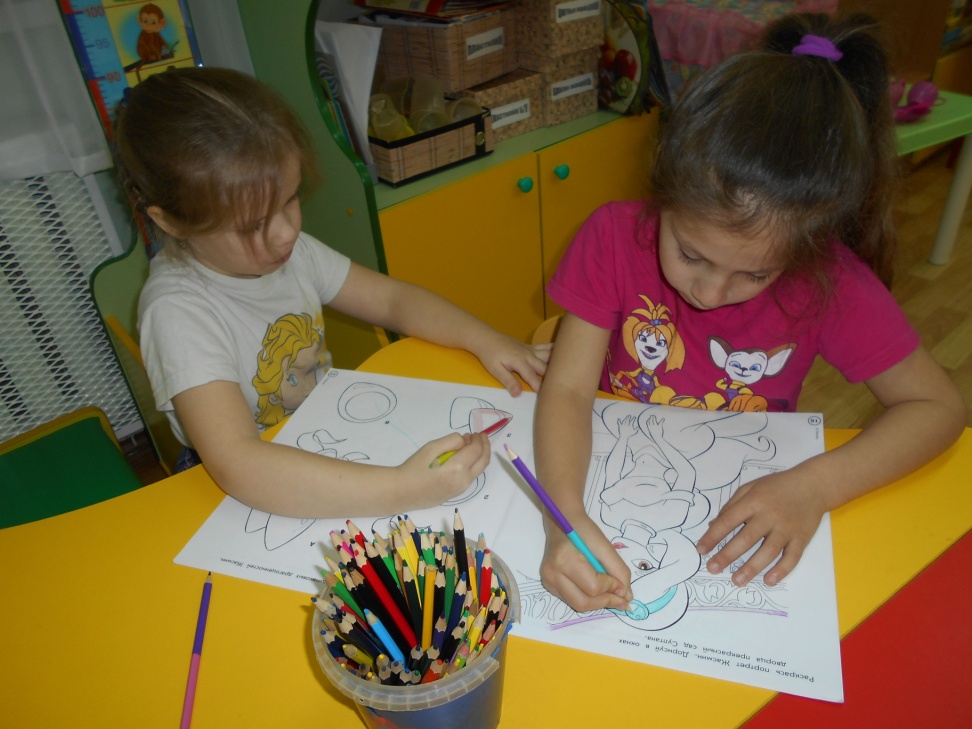 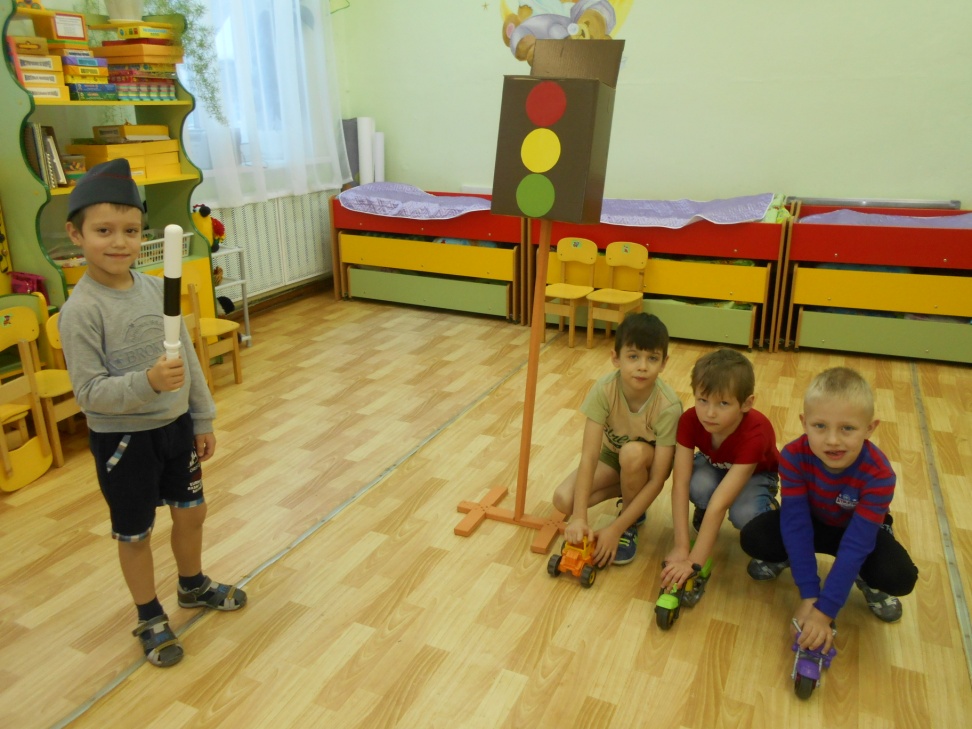 Мы зарядкой заниматься начинаем по утрам.Пусть болезни нас боятся, пусть они не ходят к нам!
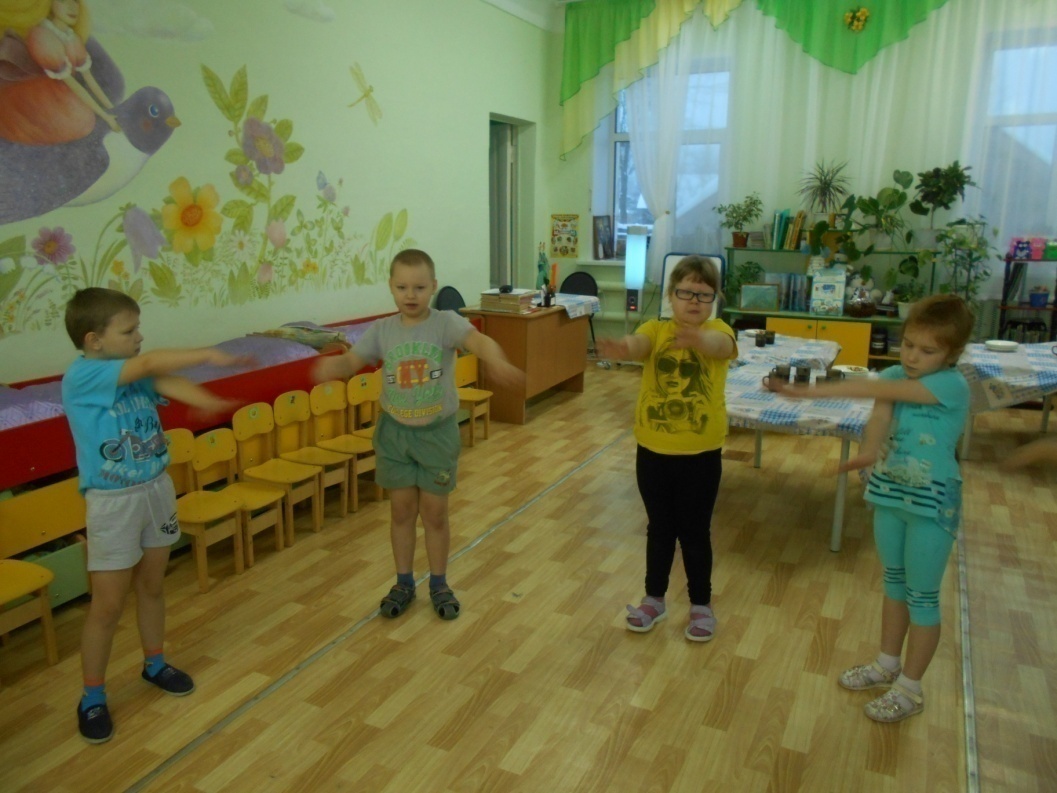 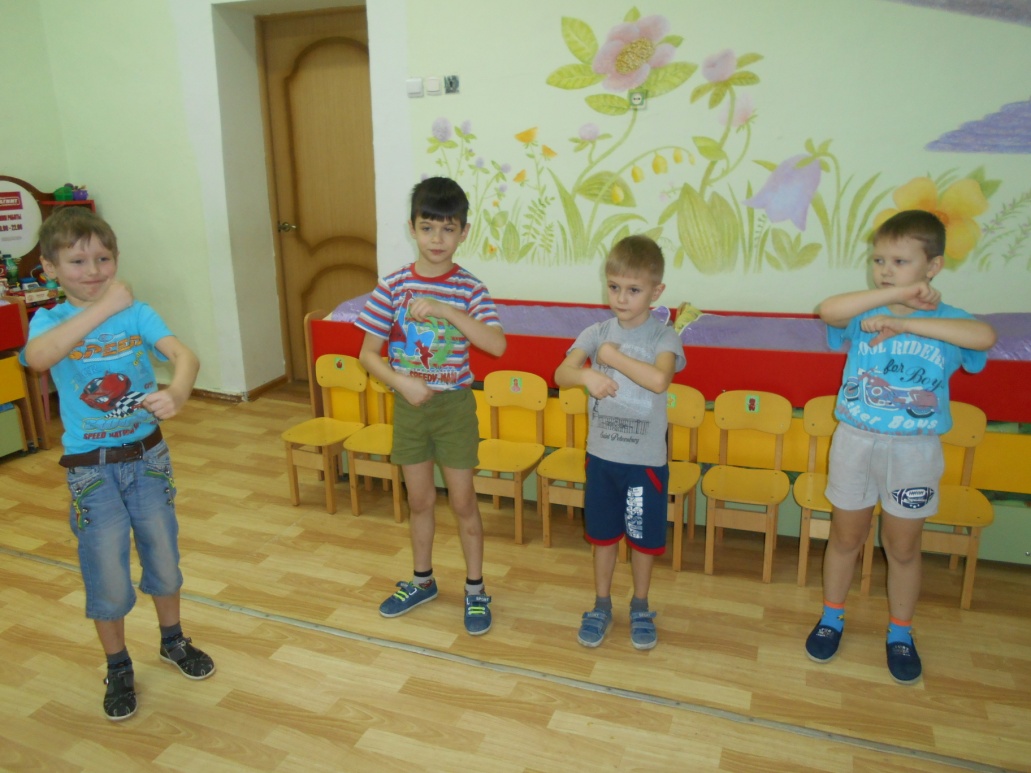 Мы посуду на столы расставляем ловко.Полюбуйтесь-ка, друзья — ай-да сервировка! На завтрак кашу нам давали - съела я быстрее Тани,Да и Мишу догнала – каша вкусная была.
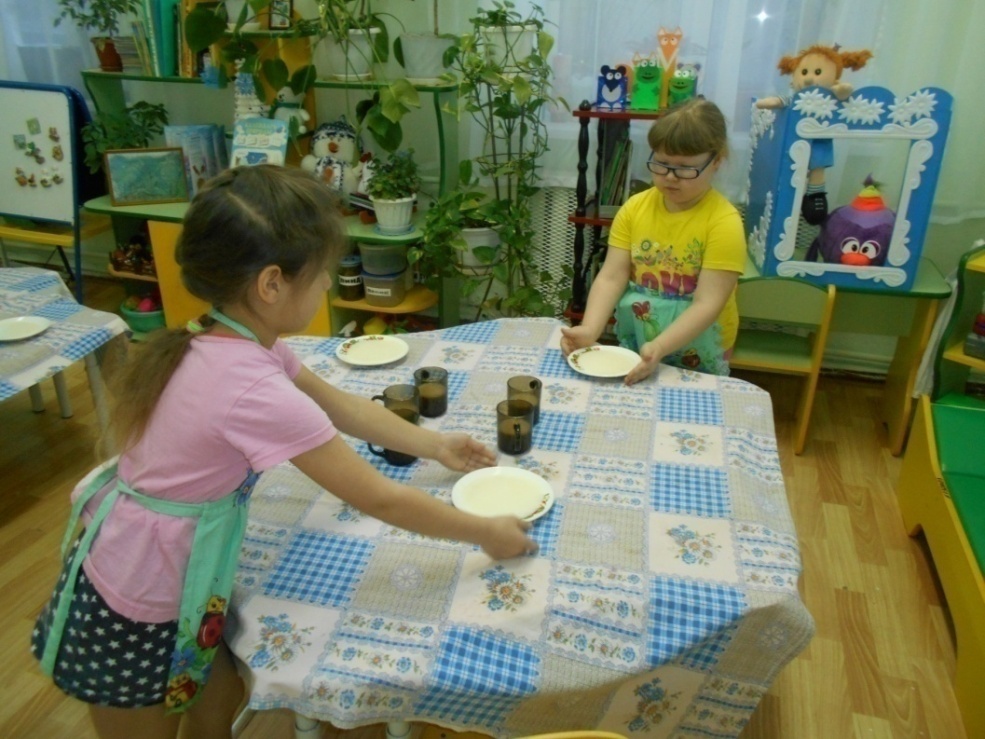 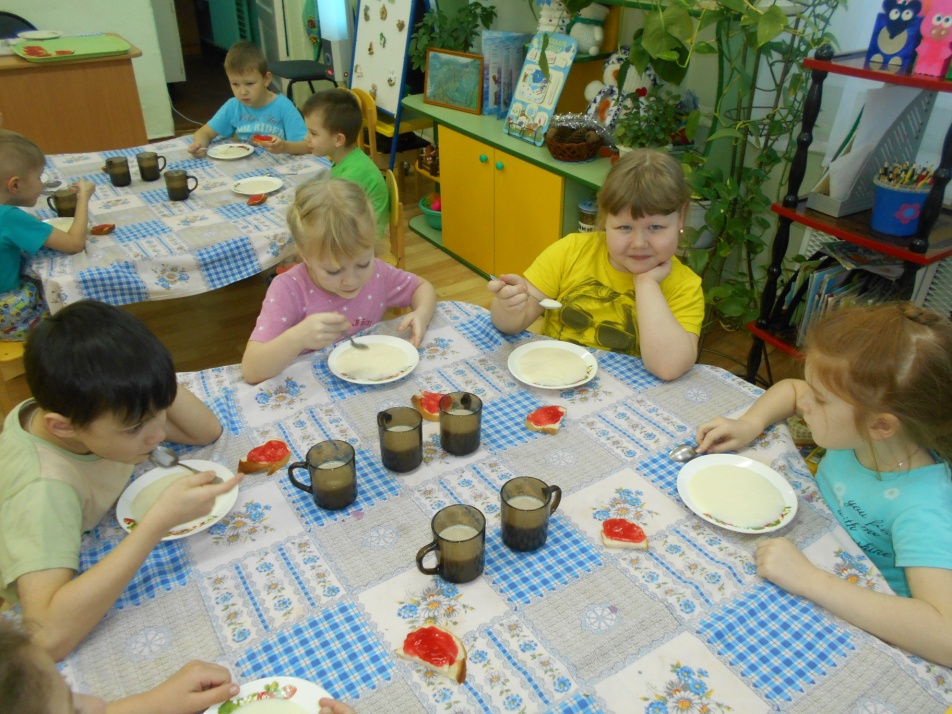 ФОРМИРОВАНИЕ ЭЛЕМЕНТАРНЫХ МАТЕМАТИЧЕСКИХ ПРЕДСТАВЛЕНИЙА сейчас, а сейчас математика у нас.Будем цифры повторять и фигуры вспоминать.
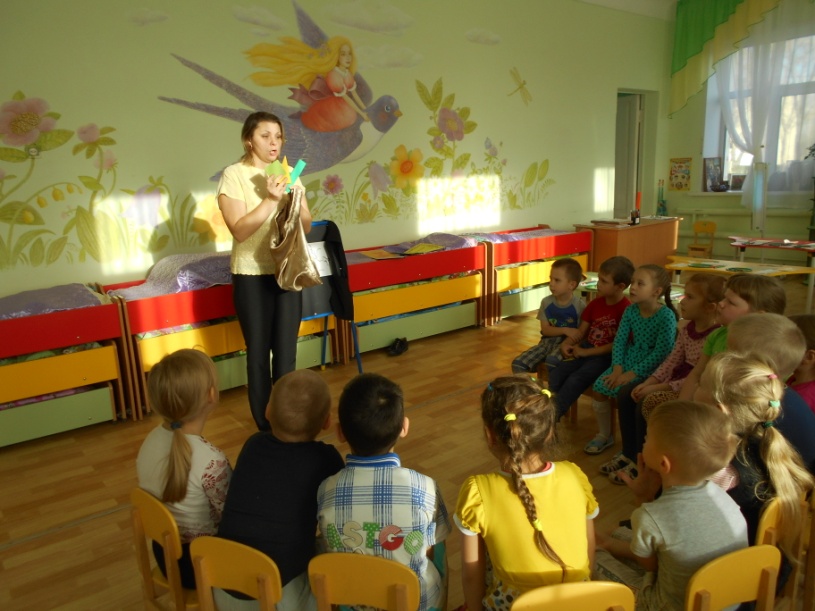 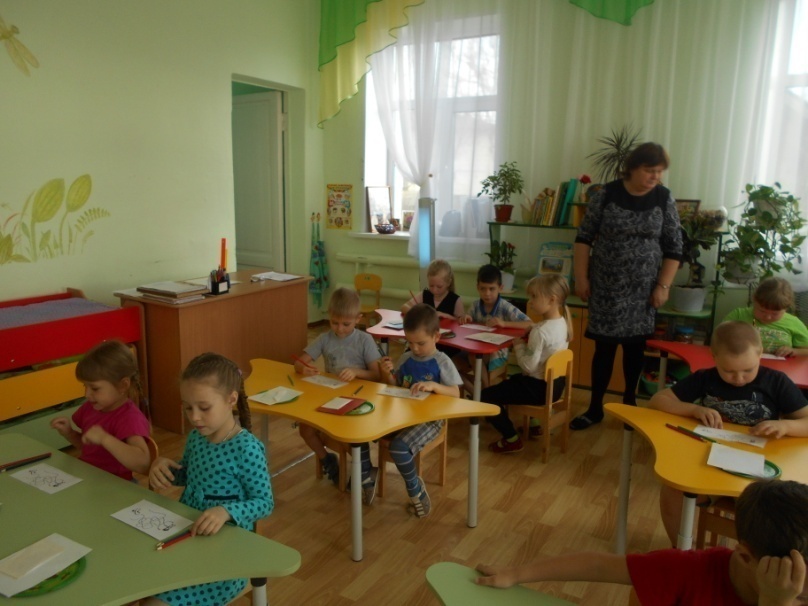 Лабиринт скорей пройдём и Танграм мы соберём.Чтобы было легче жить будем с математикой дружить.
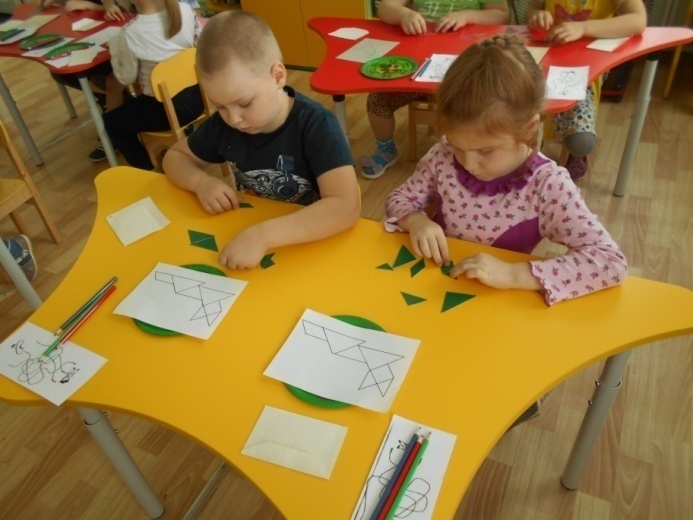 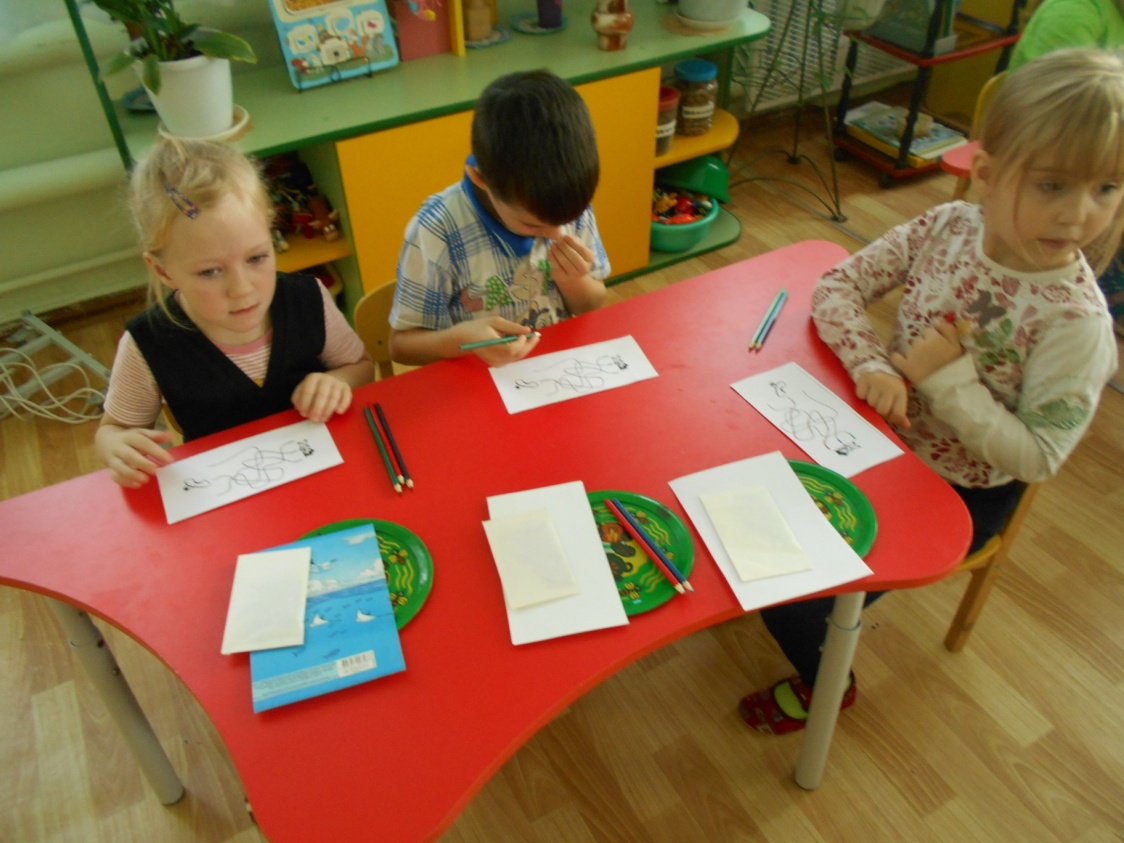 КОНСТРУИРОВАНИЕ ИЗ БУМАГИ Лист бумаги мы возьмём, пополам его согнём.И получится лягушка – развесёлая квакушка.
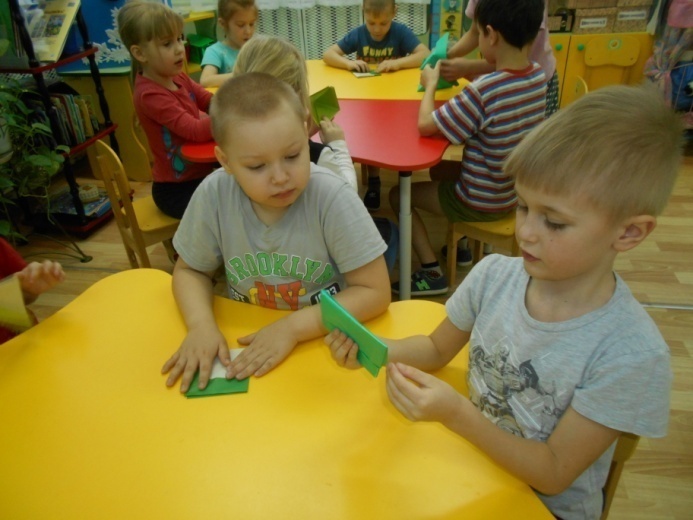 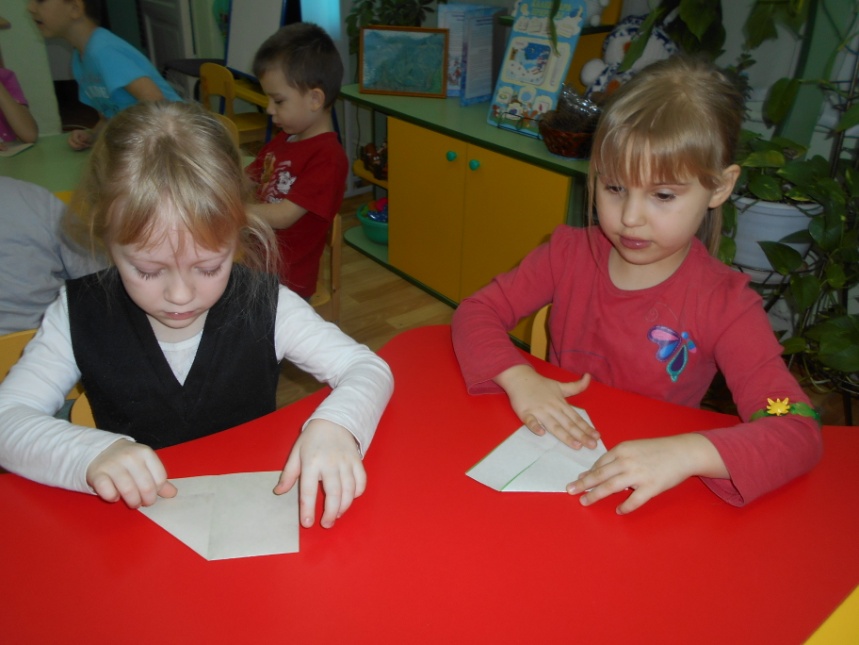 Немного времени пройдёт и лягушка оживёт….
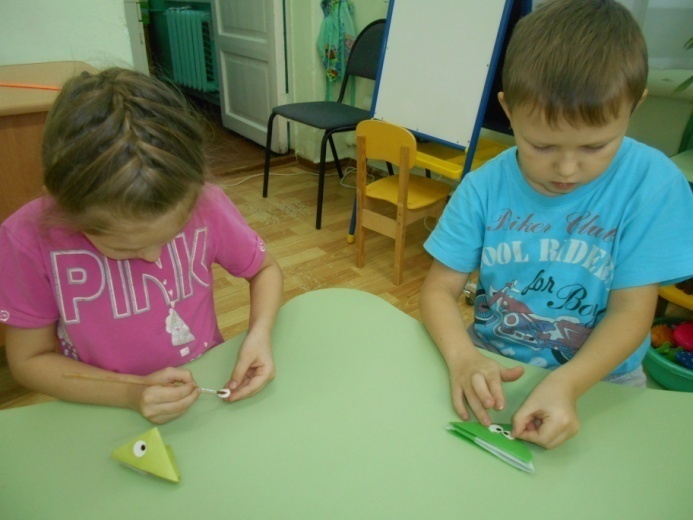 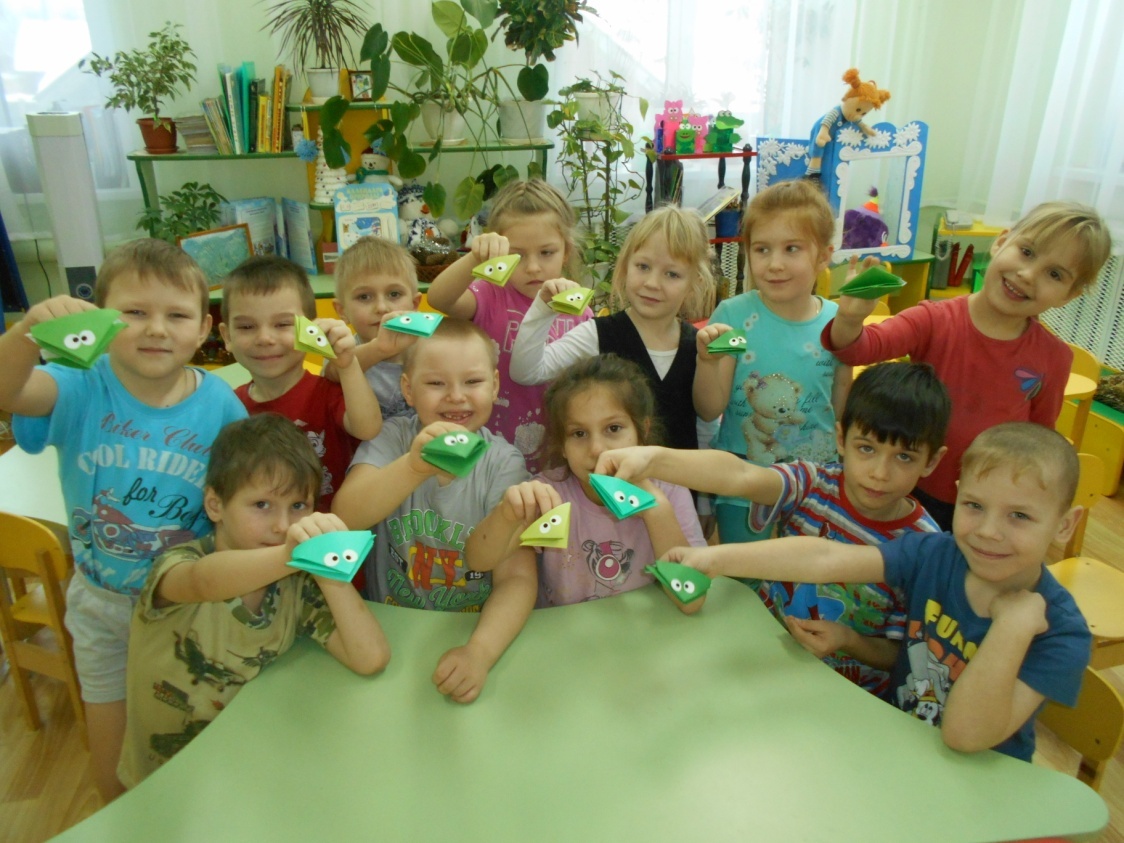 ФИЗКУЛЬТУРАНа физкультуру мы идём и мячи с собой берём.Будем с ними заниматься и здоровья набираться.
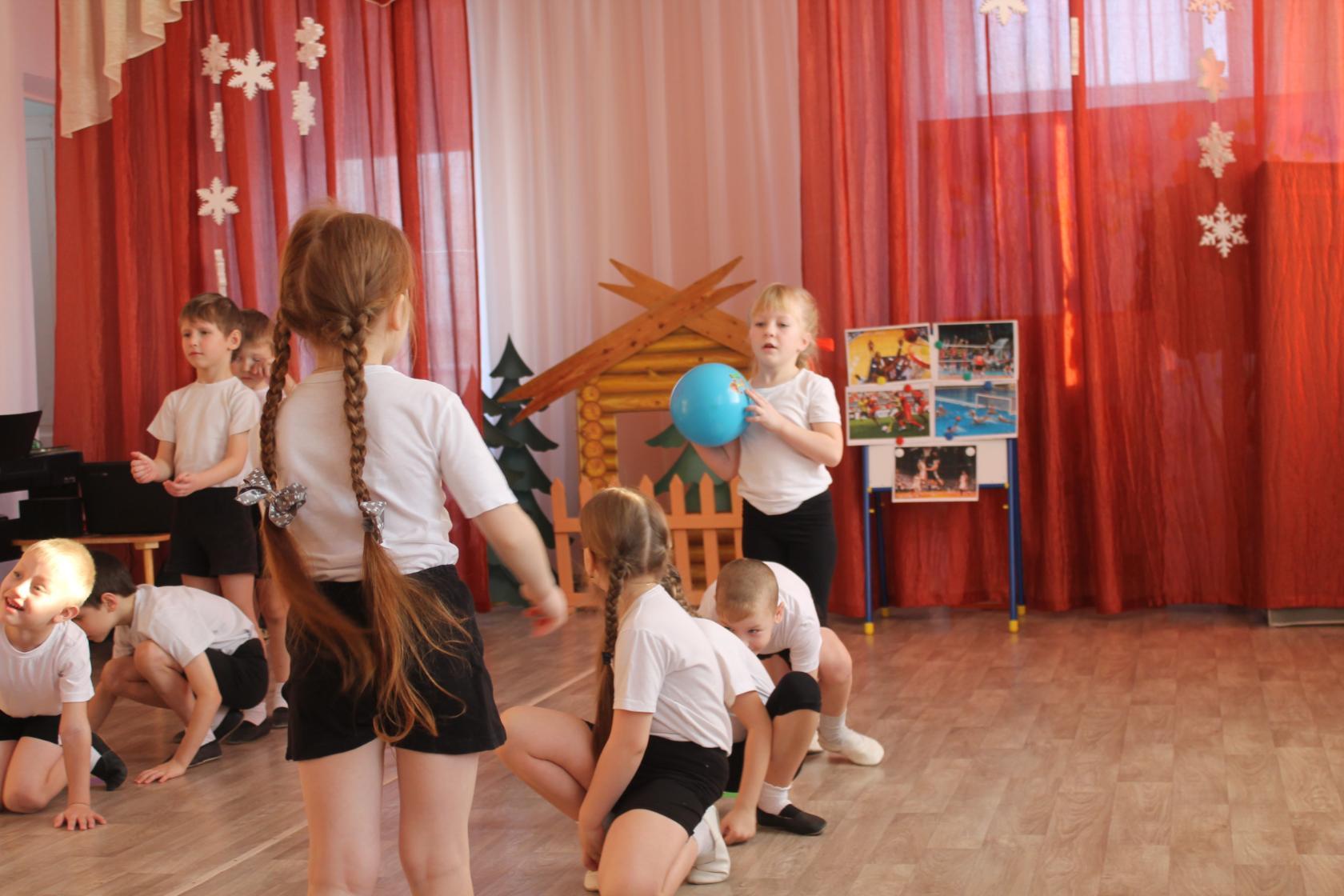 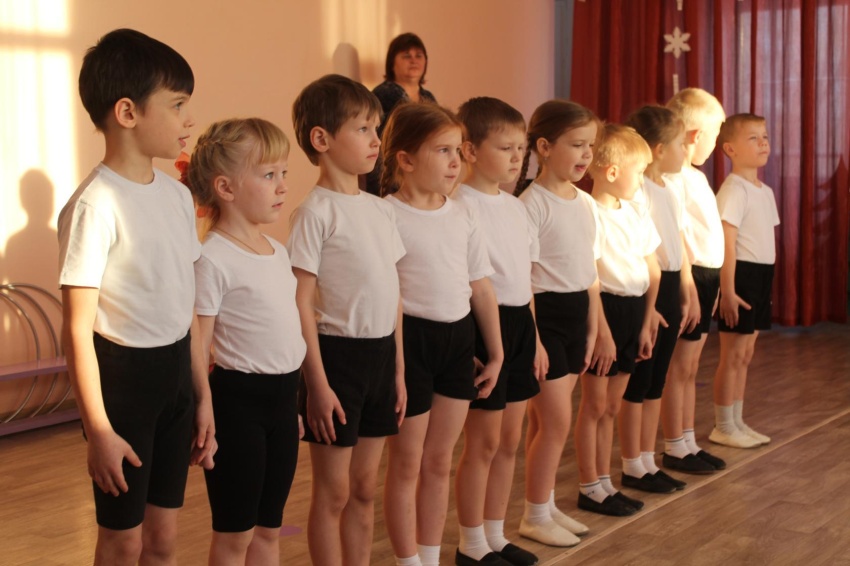 Подрастём, большими станем, сильными, умелыми.Физкультура нам поможет быть такими смелыми.
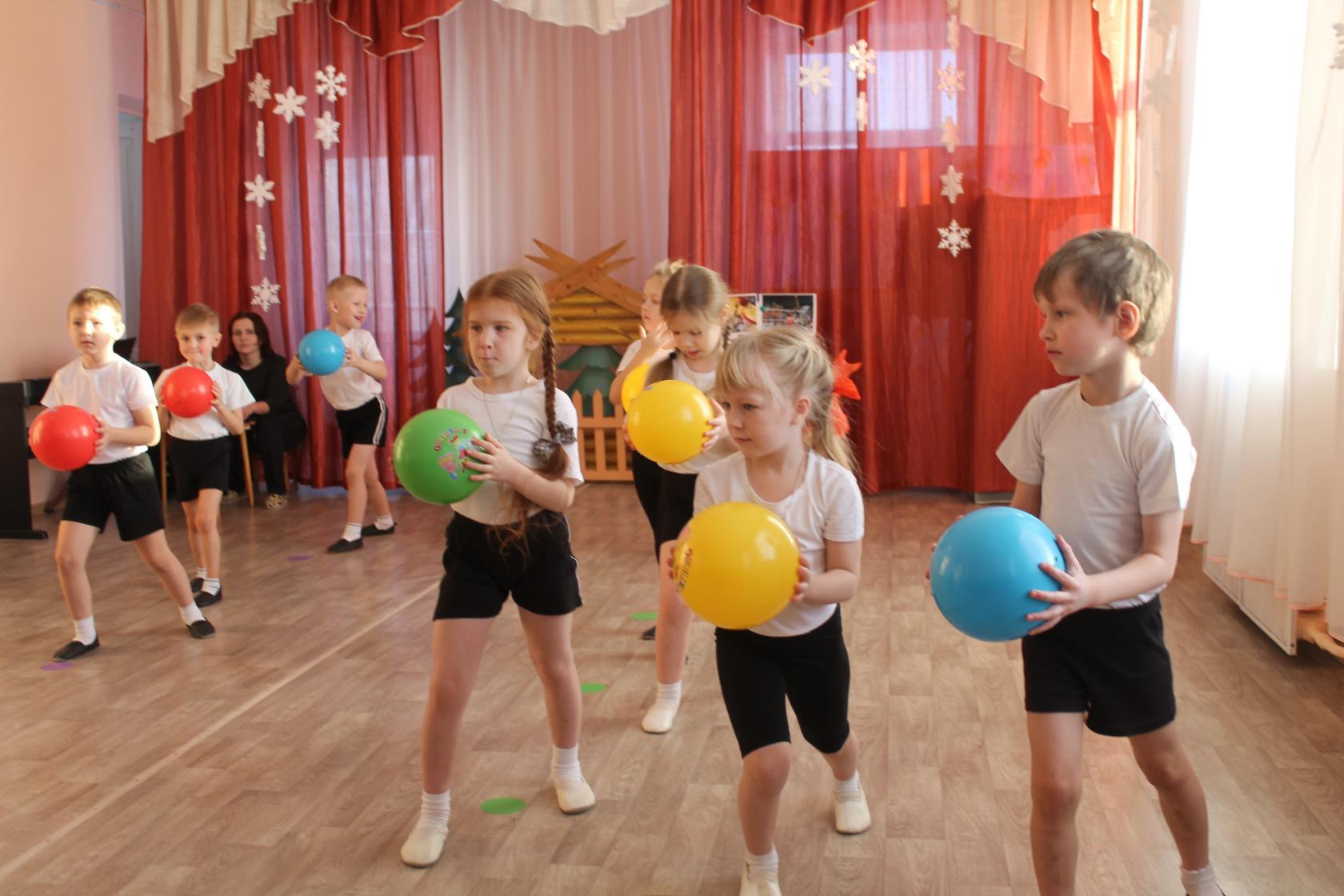 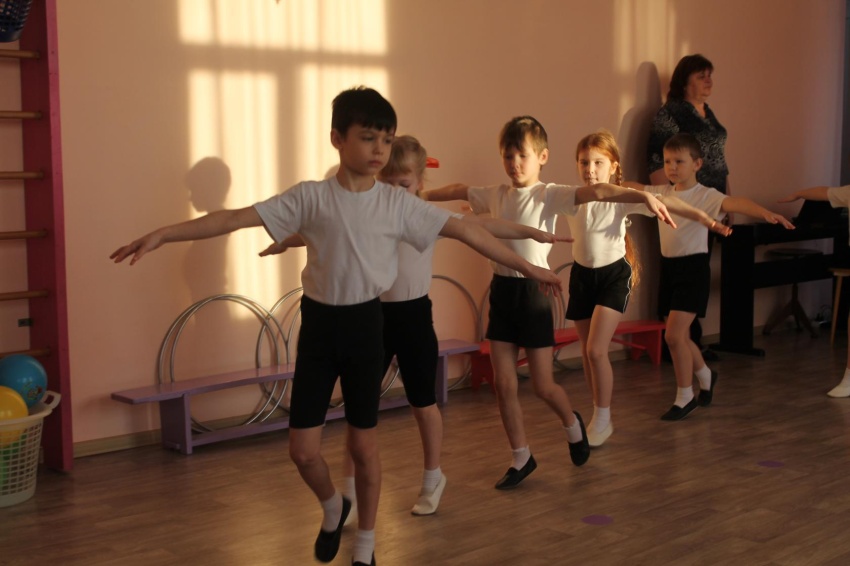 Кофта, куртка, шарф и шапка, сапоги, перчатки - Мы выходим на прогулку и играем в прятки!
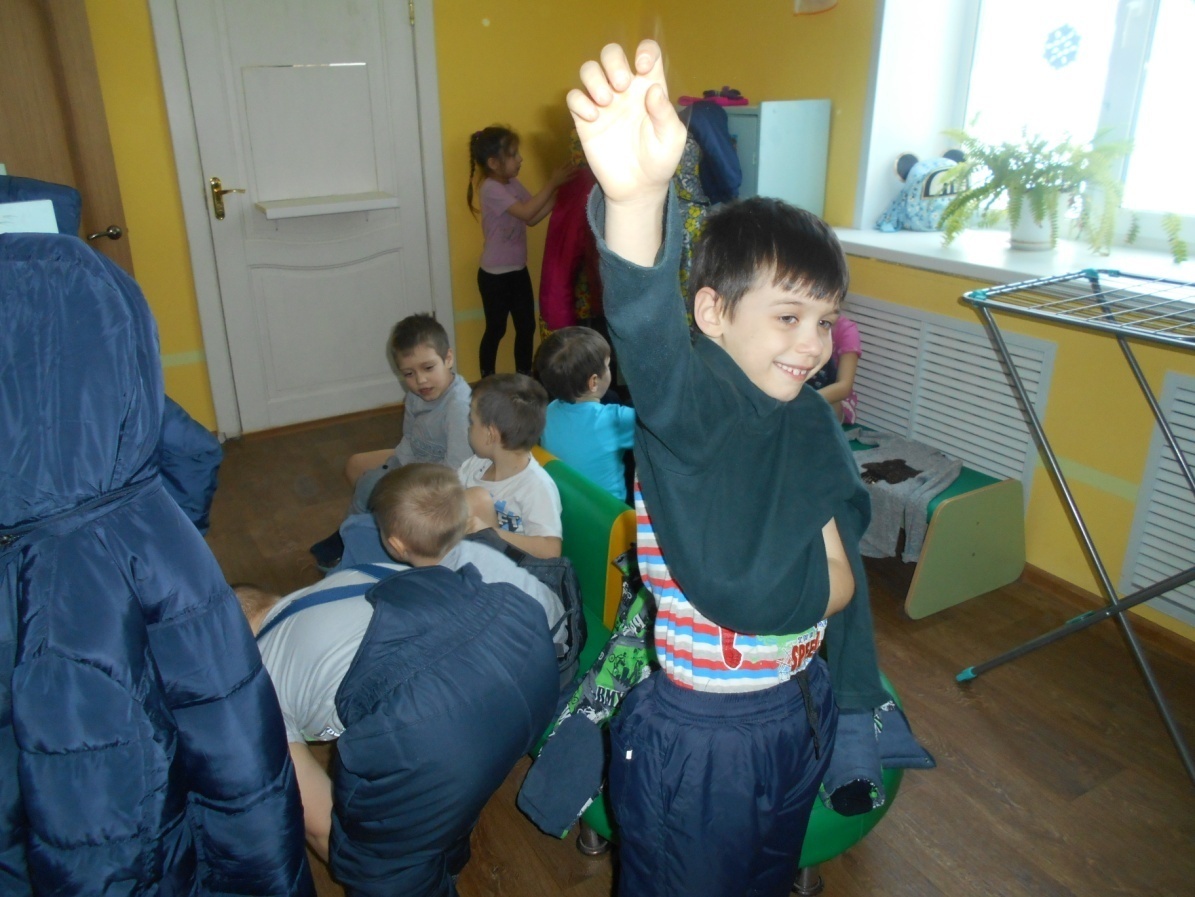 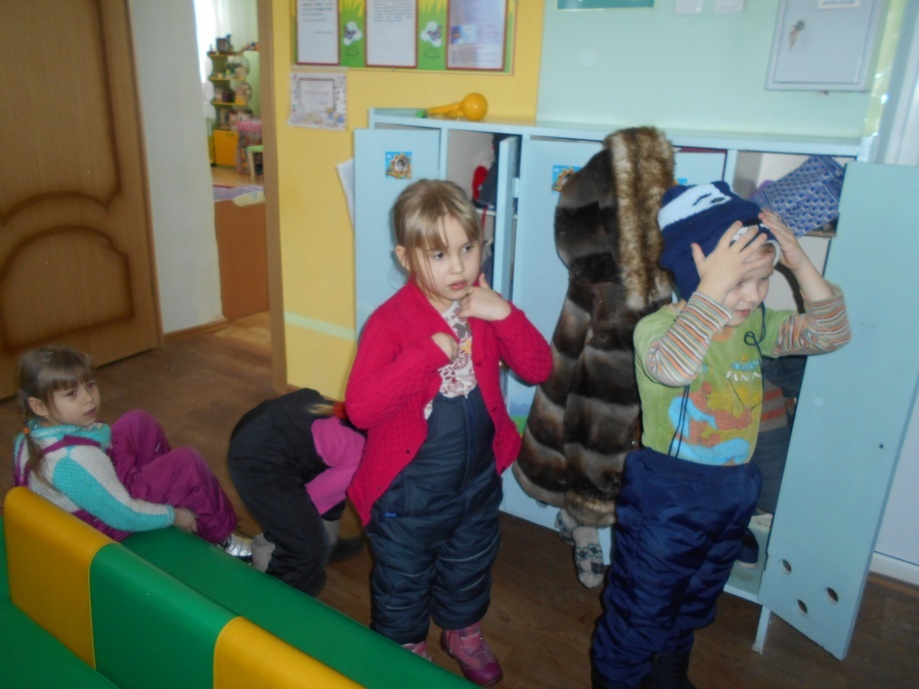 На прогулке мы гурьбой весело играем.Птиц покормим и из снега комочков накатаем.
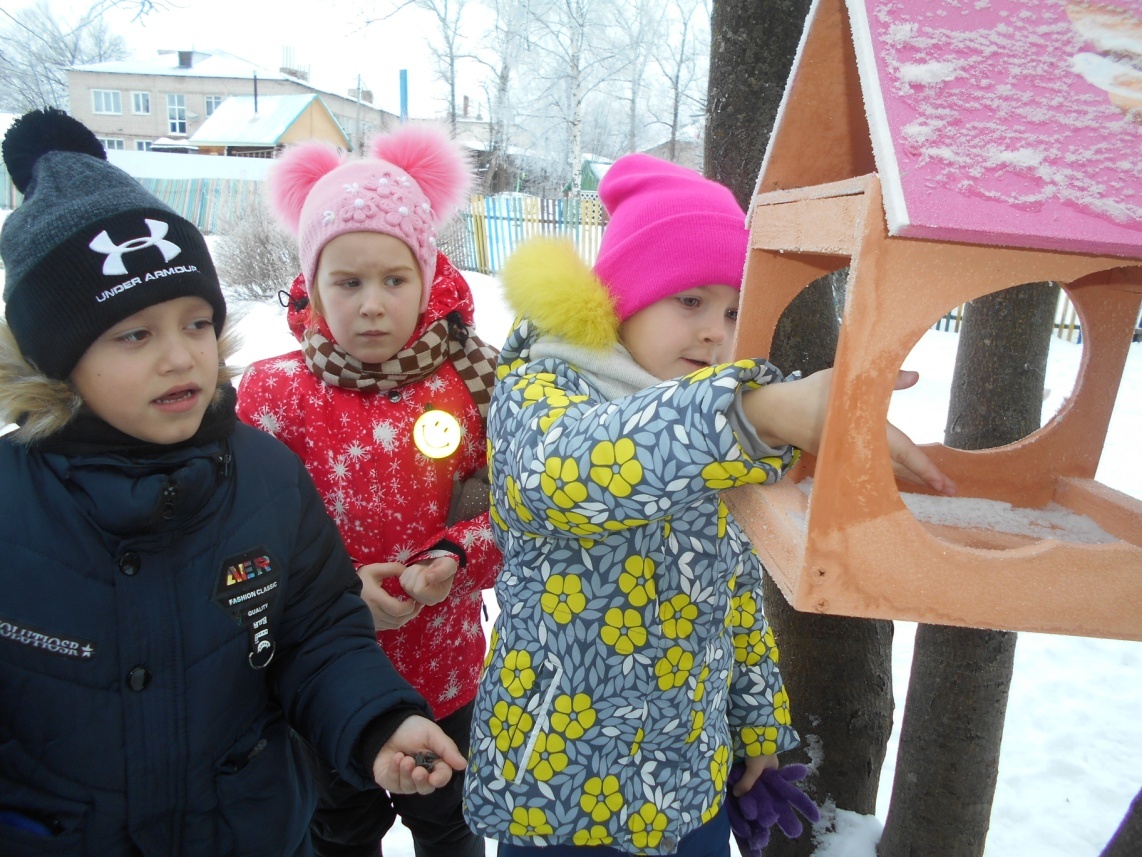 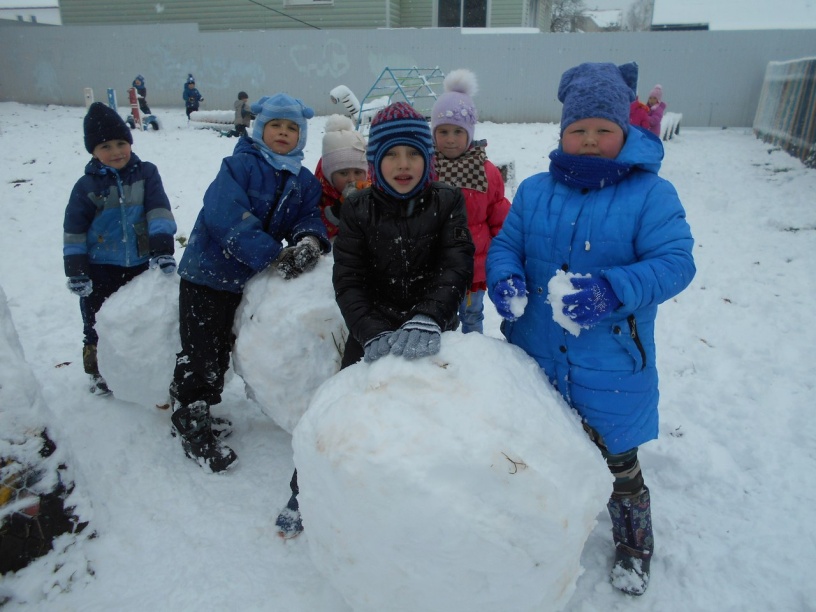 Берём лопаты в руки - дорожку чистим дружно.Стать полезным человеком в будущем нам нужно!
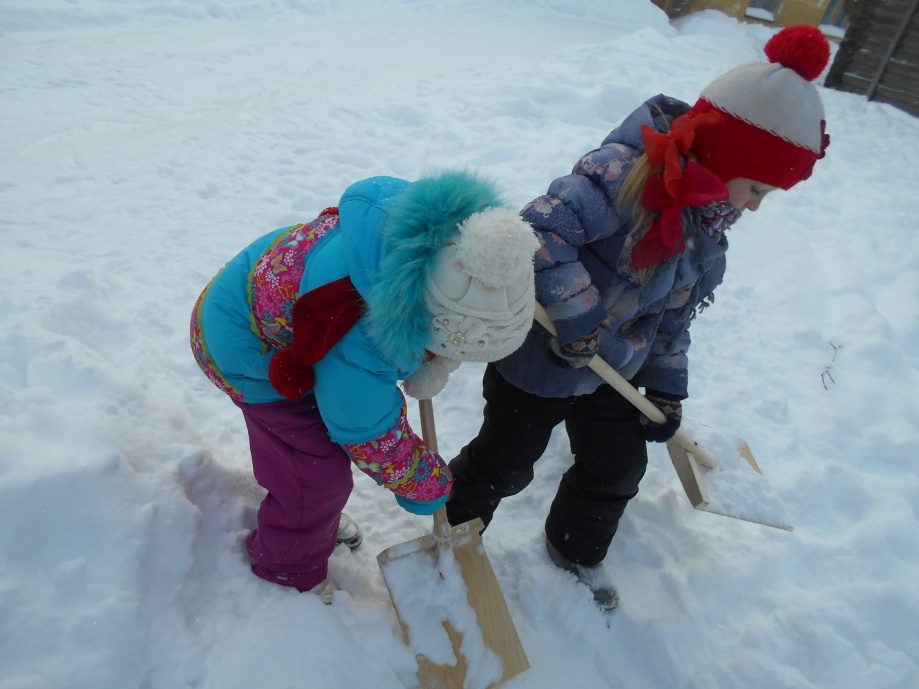 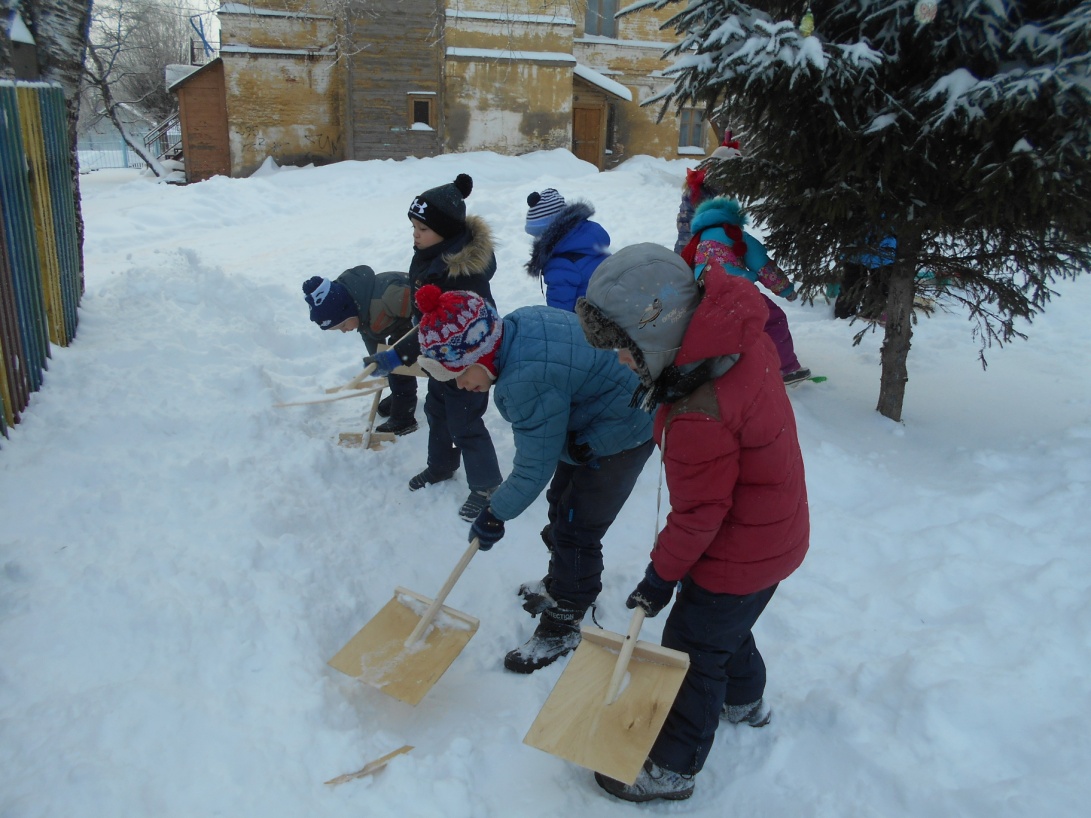 Влажную одежду посушить нам нужно.Рукавички и штанишки развешиваем дружно.
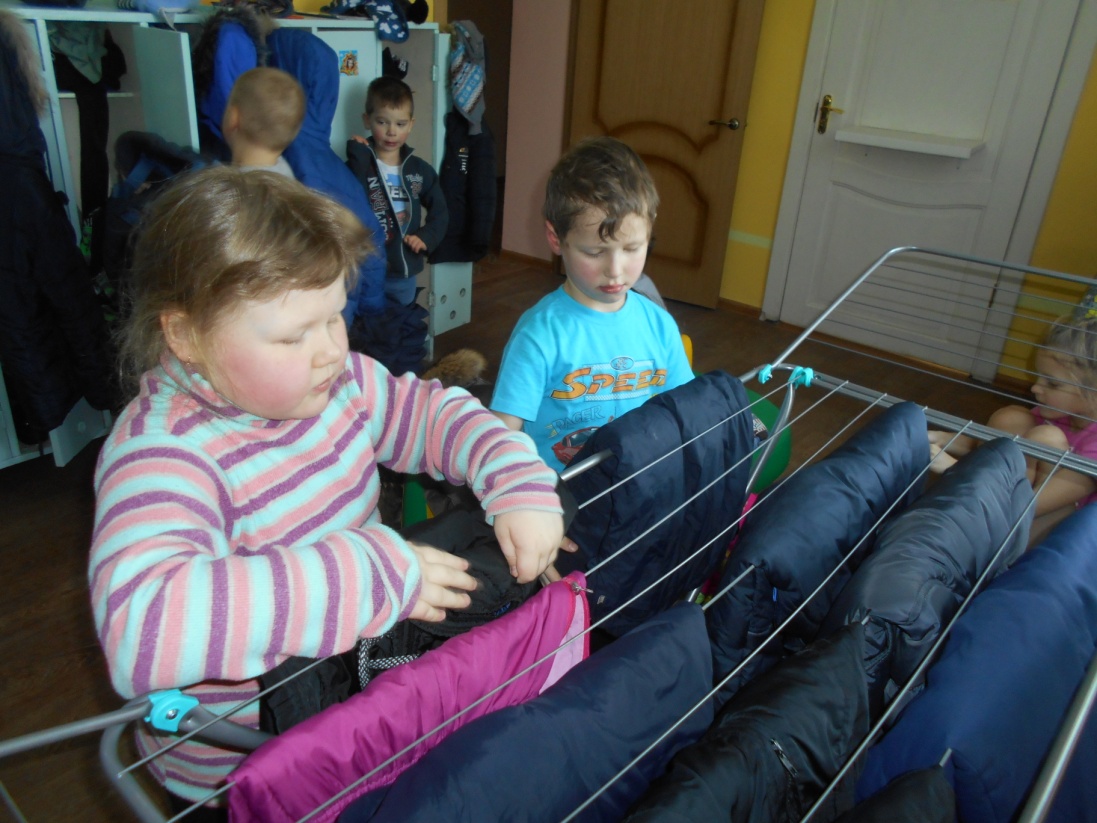 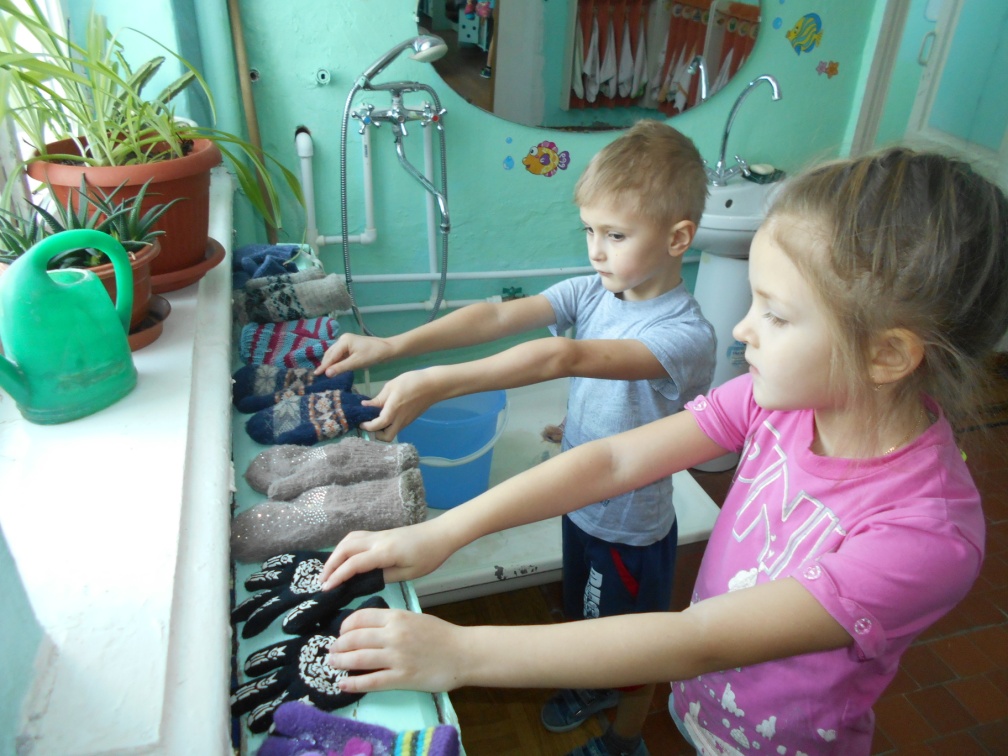 За обедом ложки – волшебные немножко.Вот - тарелка, вот – еда, не осталось и следа!
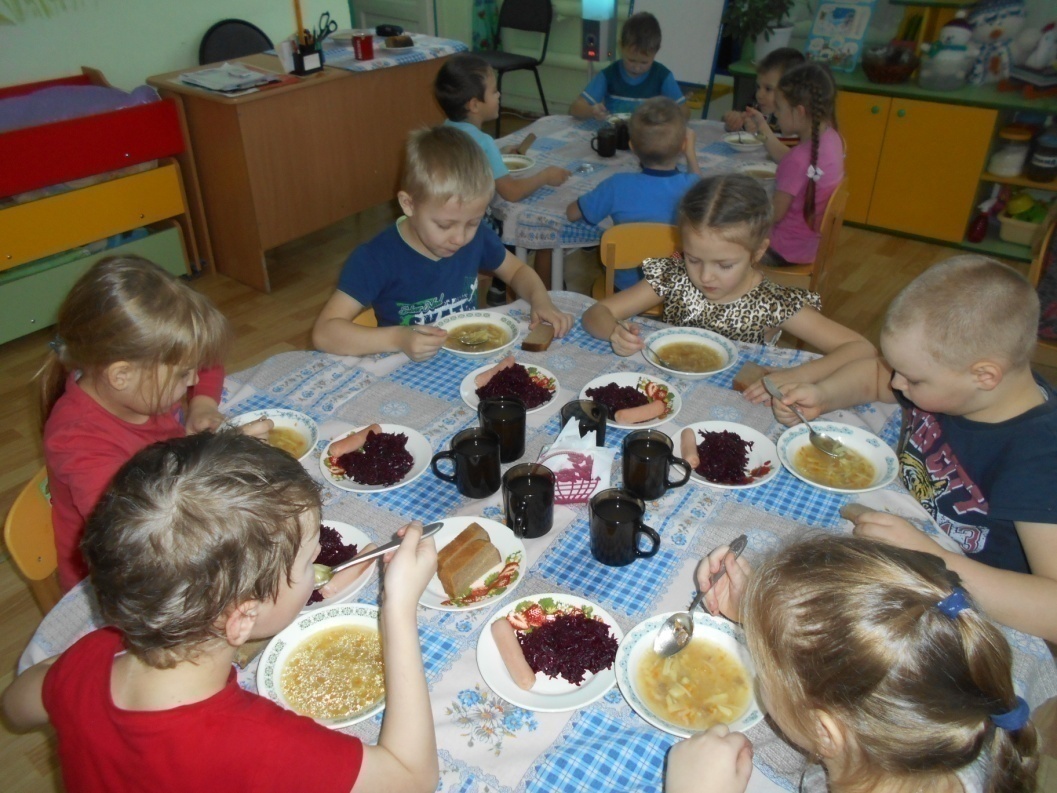 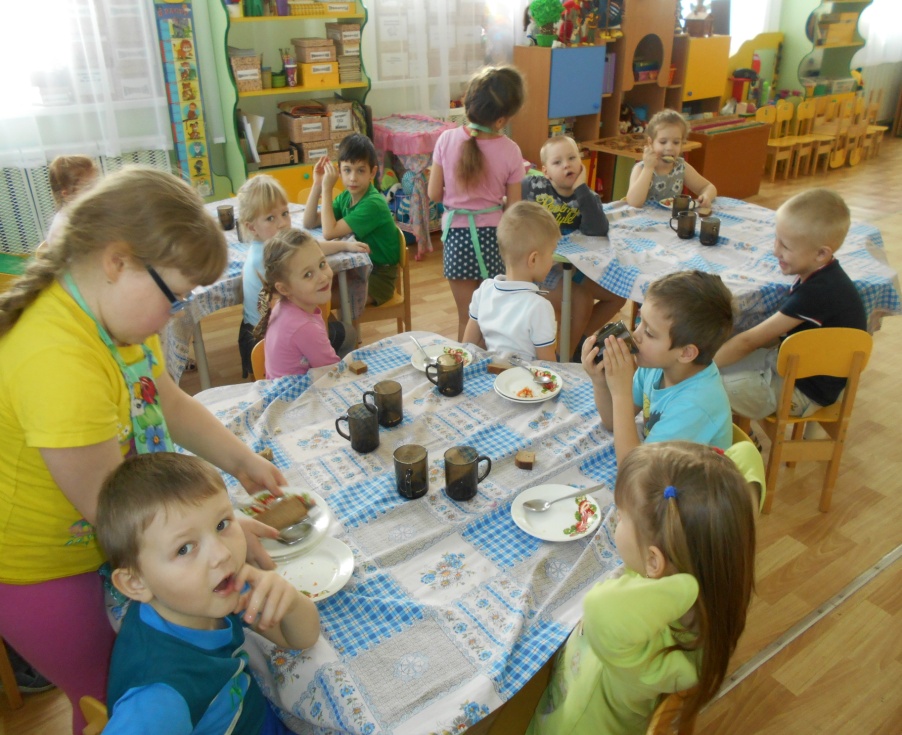 Реснички опускаются, глазки закрываются.Мы спокойно отдыхаем, сном волшебным засыпаем.
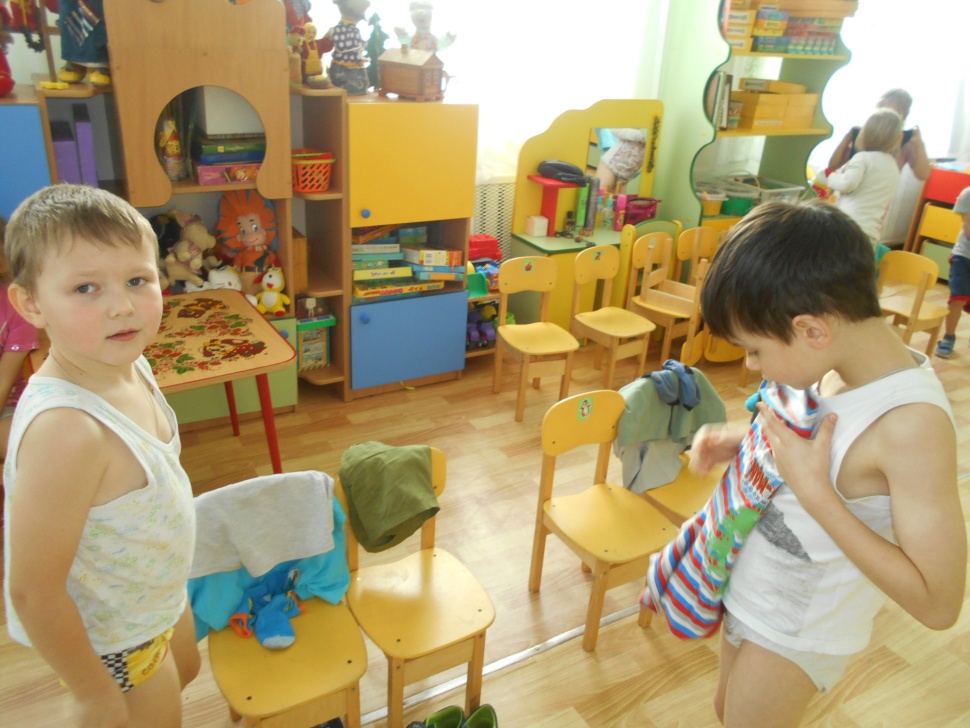 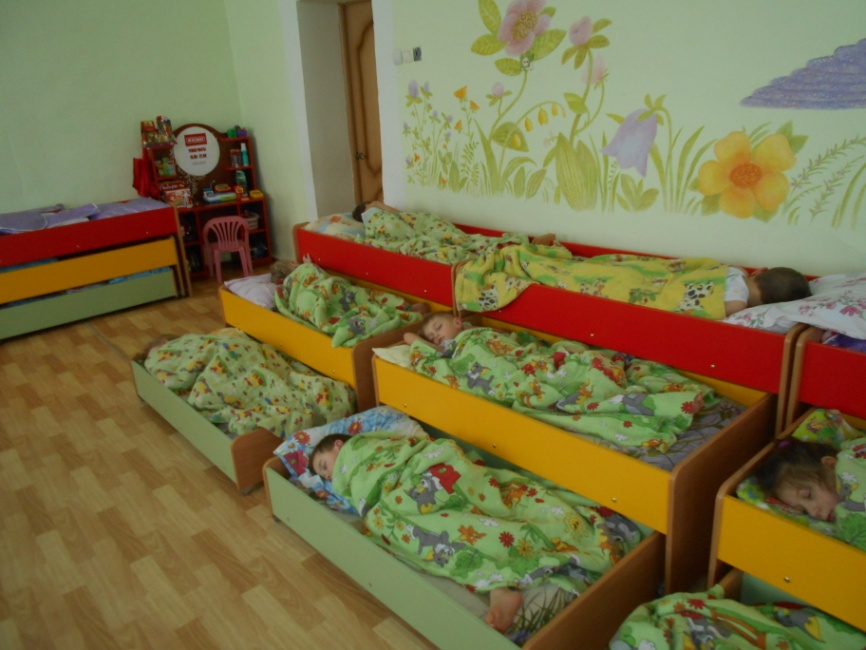 Ребята просыпаются, глазки открываются!Ручки потянитесь, ножки поднимитесь –Наконец-то мы проснулись и к делам своим вернулись.
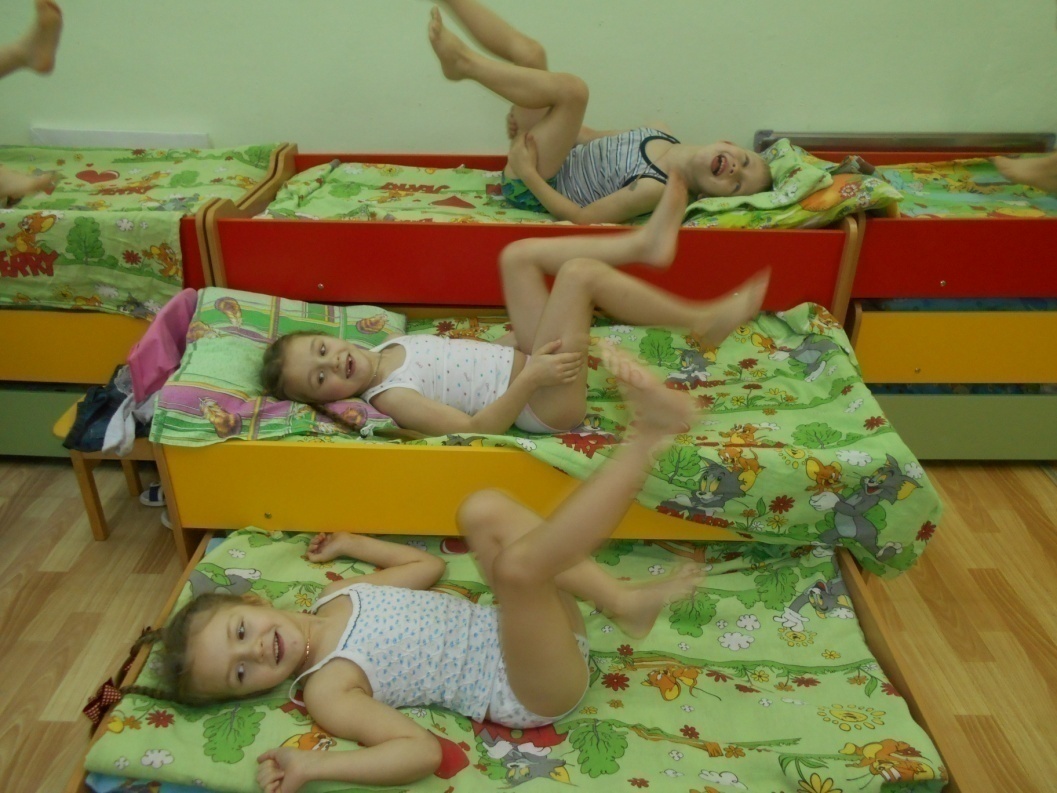 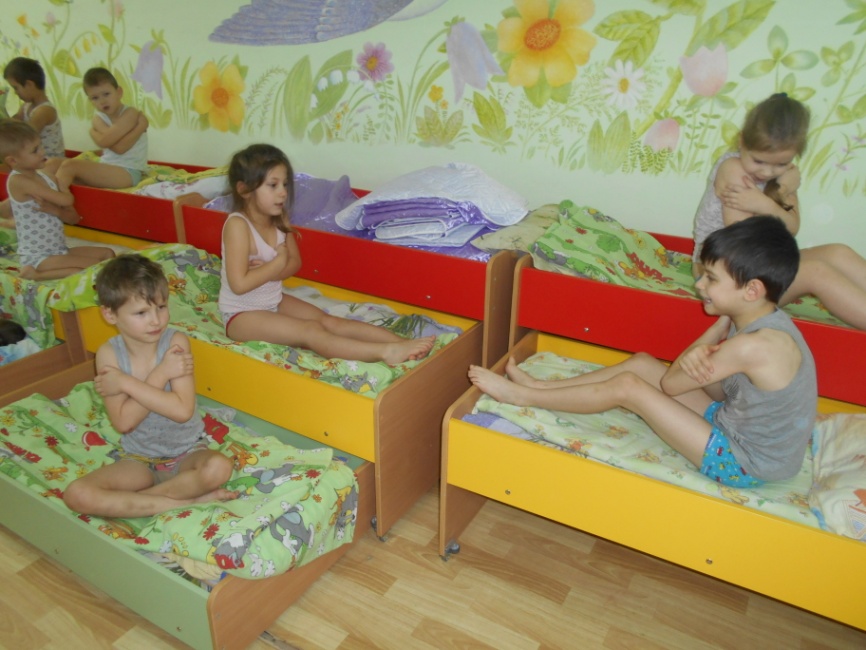 Мы уже большие очень – помощи мы редко просим. Колготки сами одеваем, футболку в шорты заправляем!
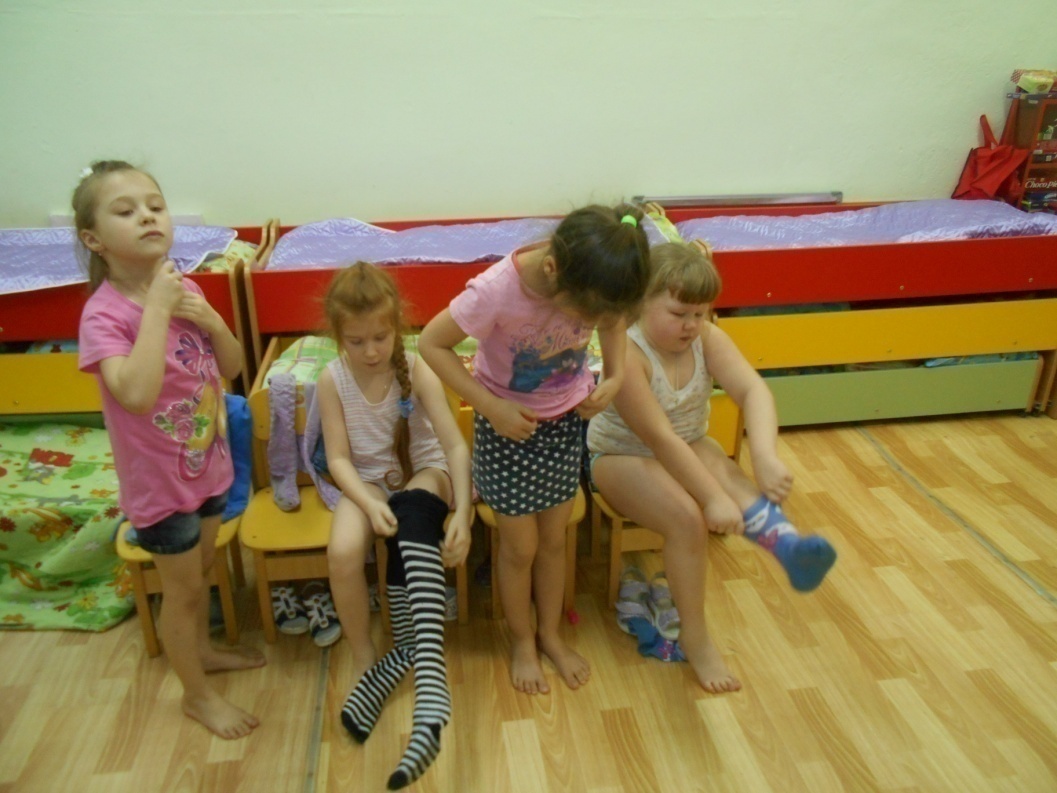 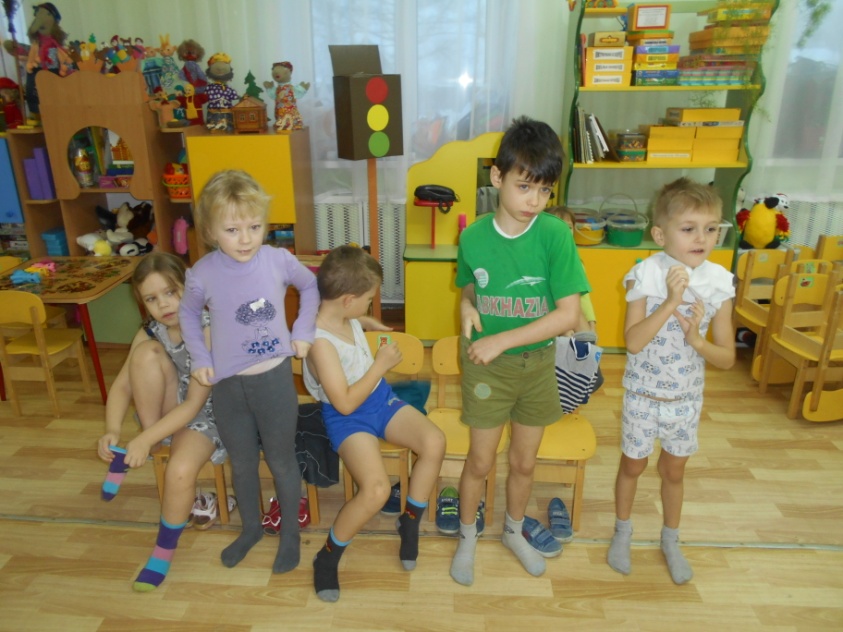 Что такое чистым быть? Руки чаще с мылом мыть.Перед ужином вдвойне помним мы о чистоте!
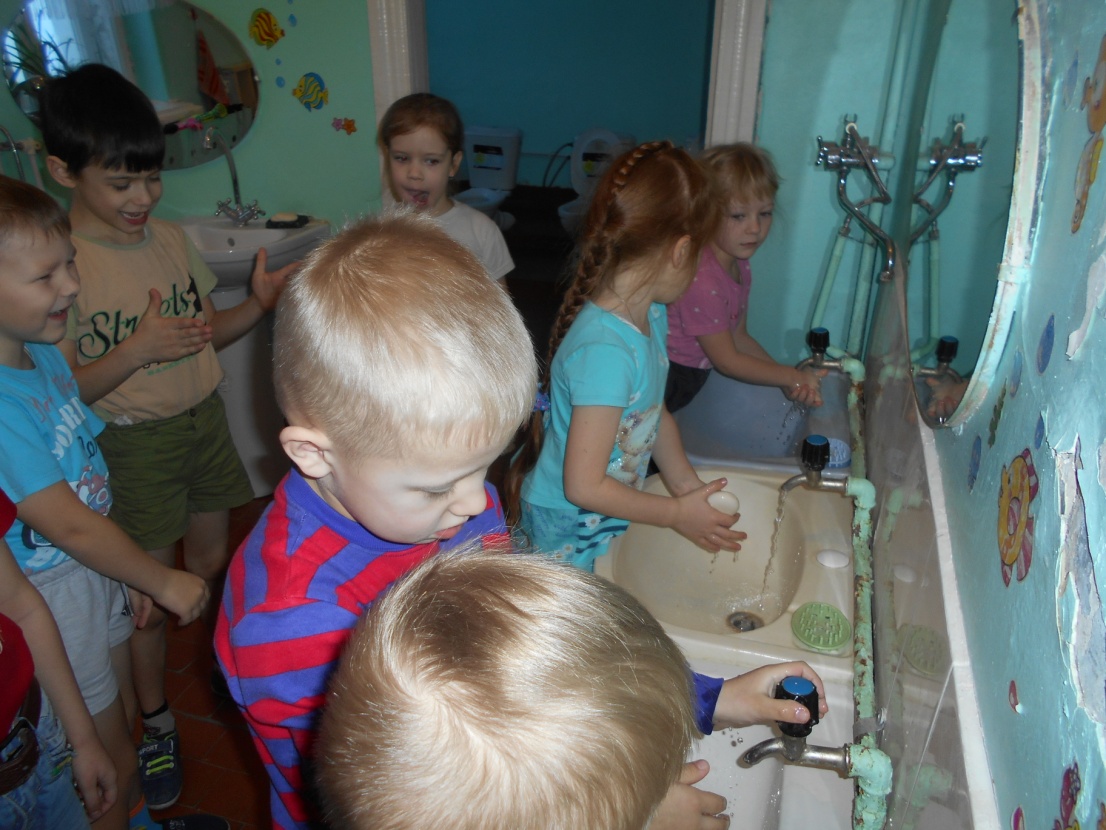 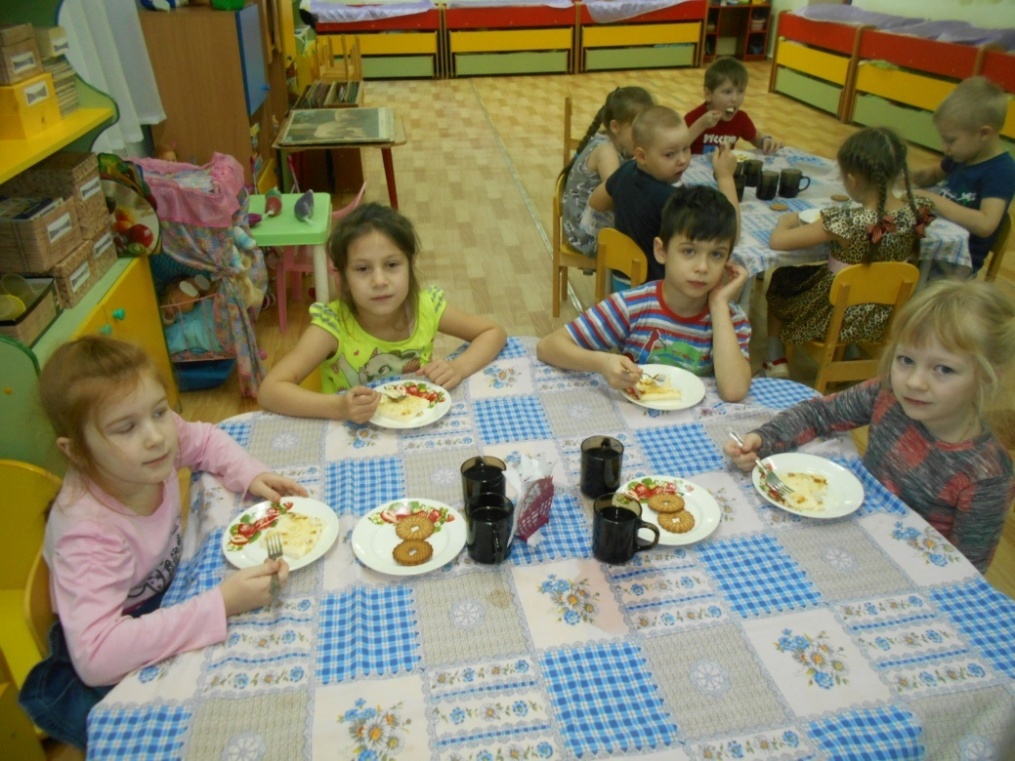 ГРАФИЧЕСКИЙ ДИКТАНТКлетка вправо, клетка влево, клетка вверх и клетка вниз.Что же это получилось? Угадай – получишь приз!
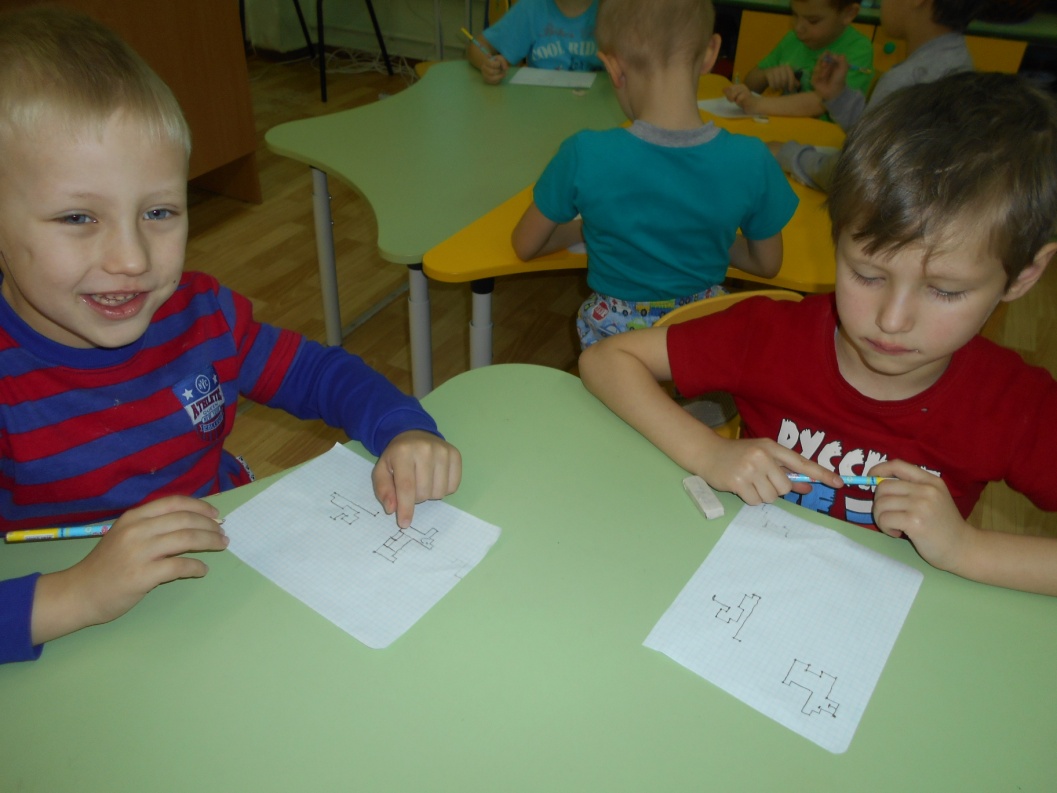 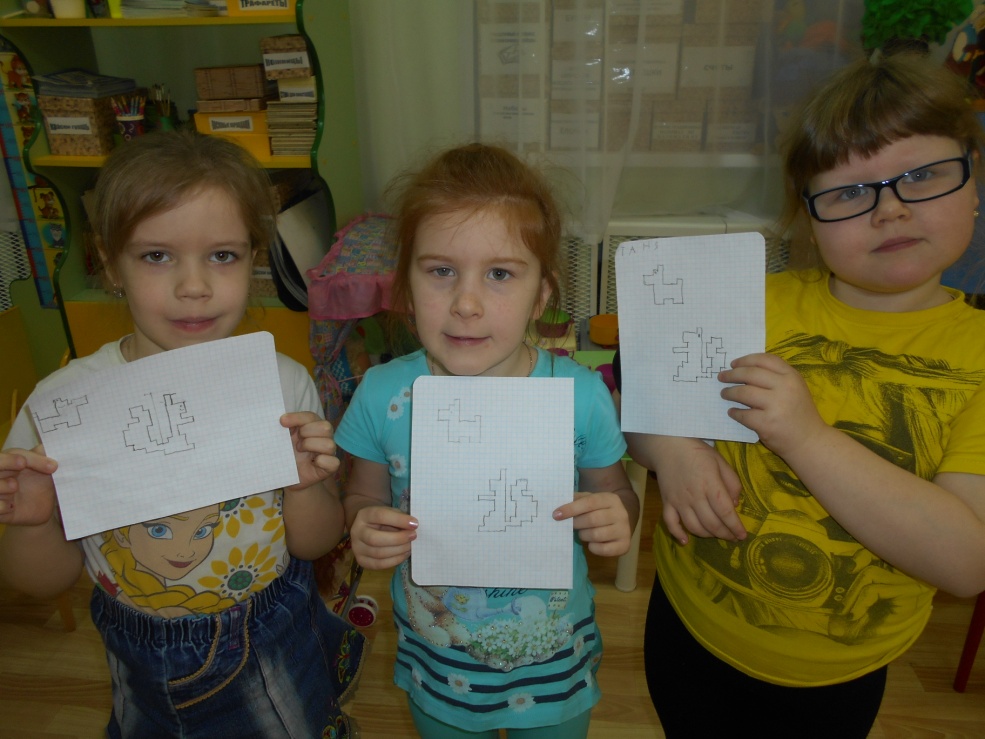 КРУЖОК «ПРЕВРАЩЕНИЯ КОРОБОЧЕК»Из ненужных нам коробок делаем зверушек.Станет больше в нашей группе весёленьких игрушек.
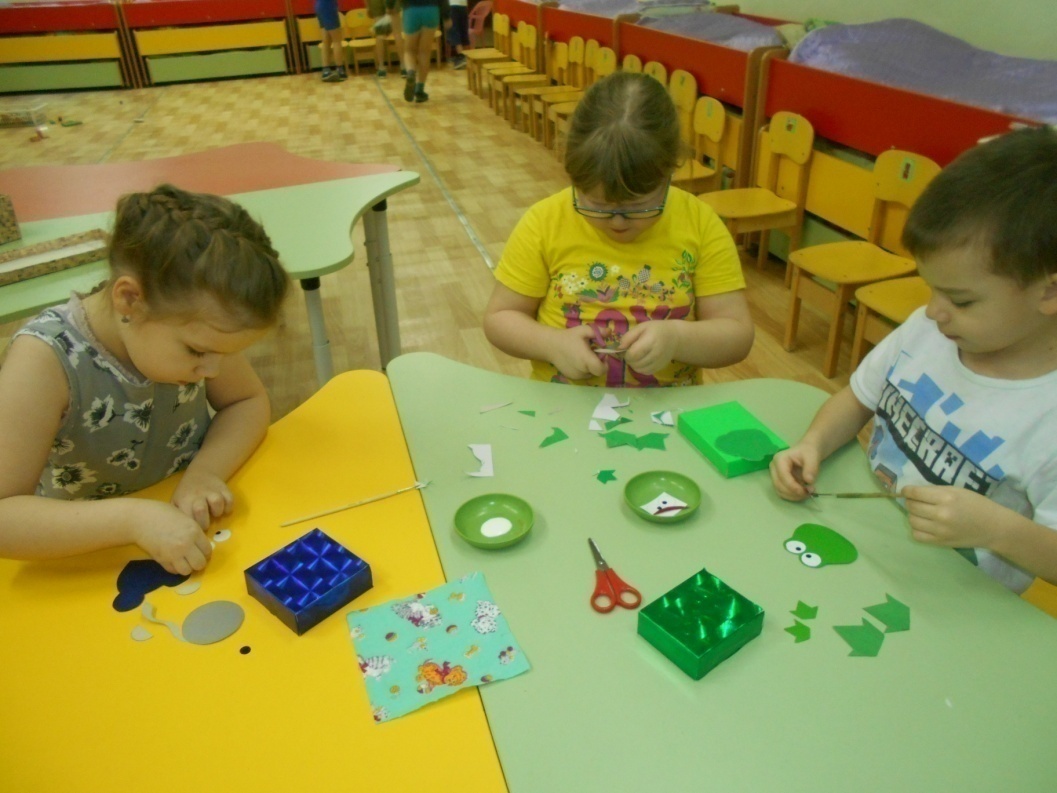 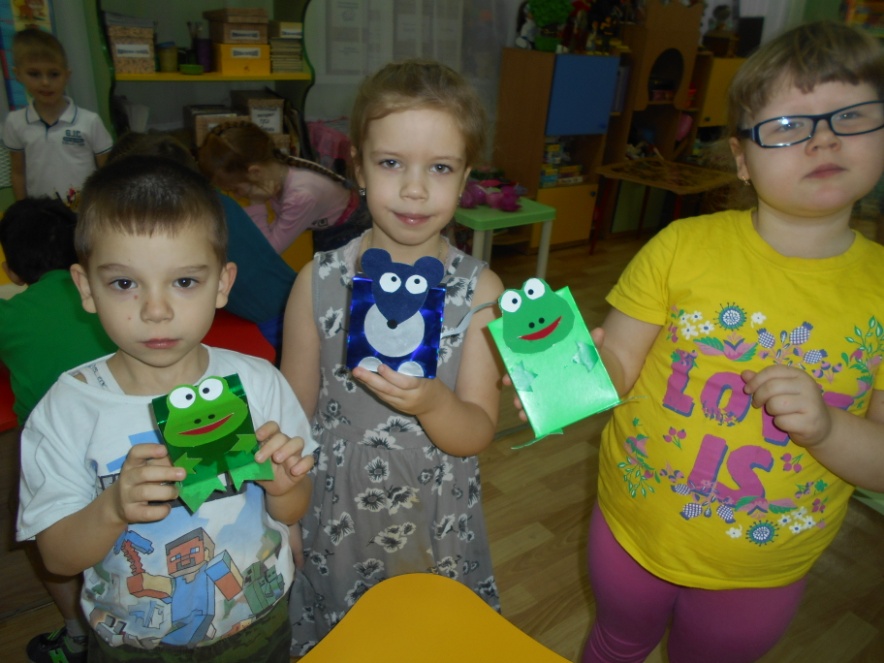 Сегодня праздник у девчат – сегодня День Рождения!А в это время врач не спит – ведь дети ждут лечения.
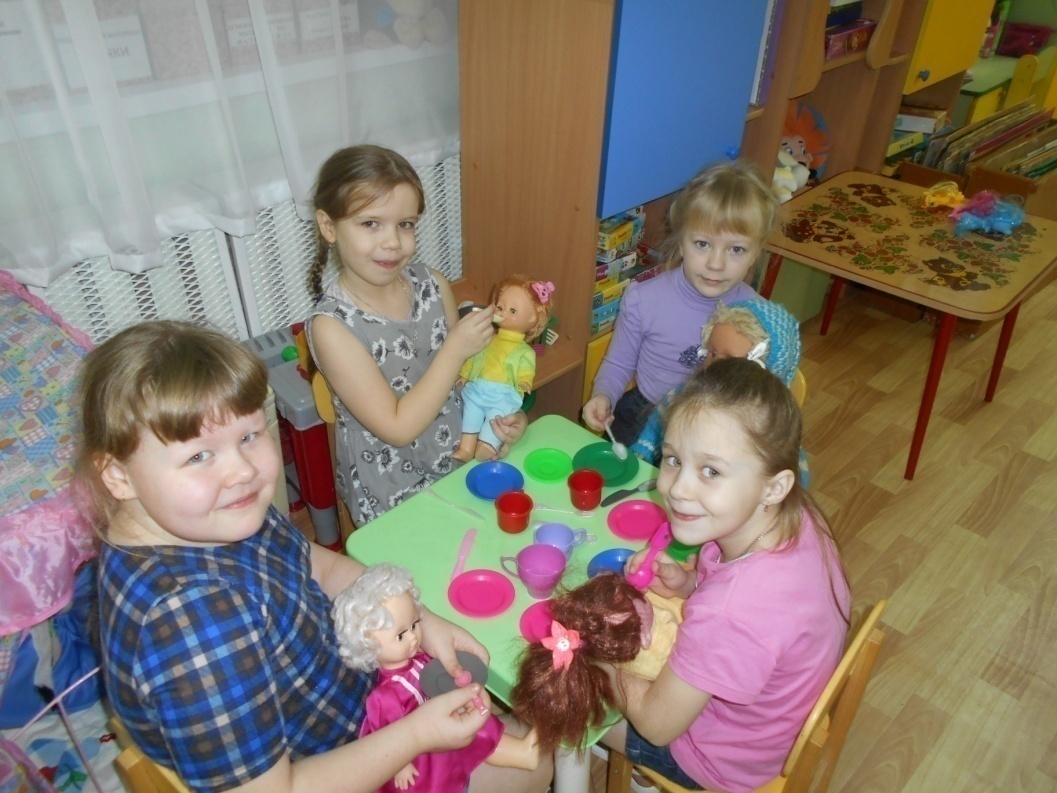 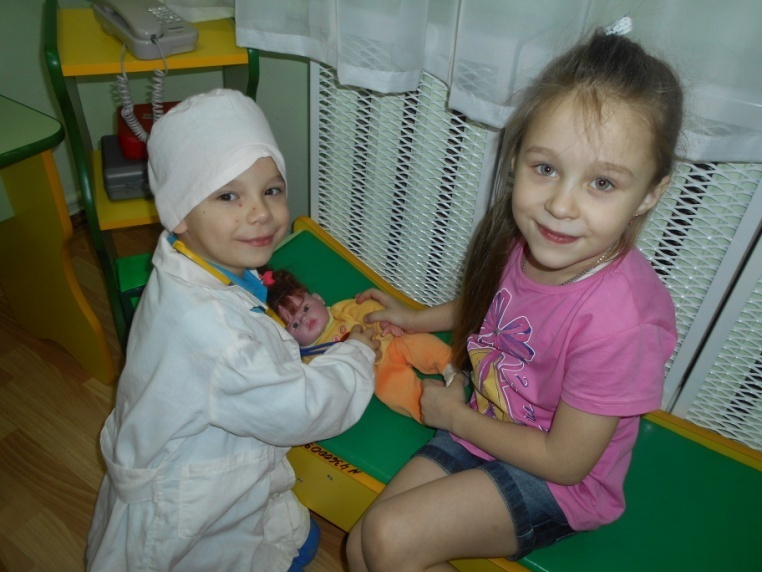 В парикмахерской у нас, Стрижки просто – высший класс!У Захара есть сноровка - собирает пазлы ловко.
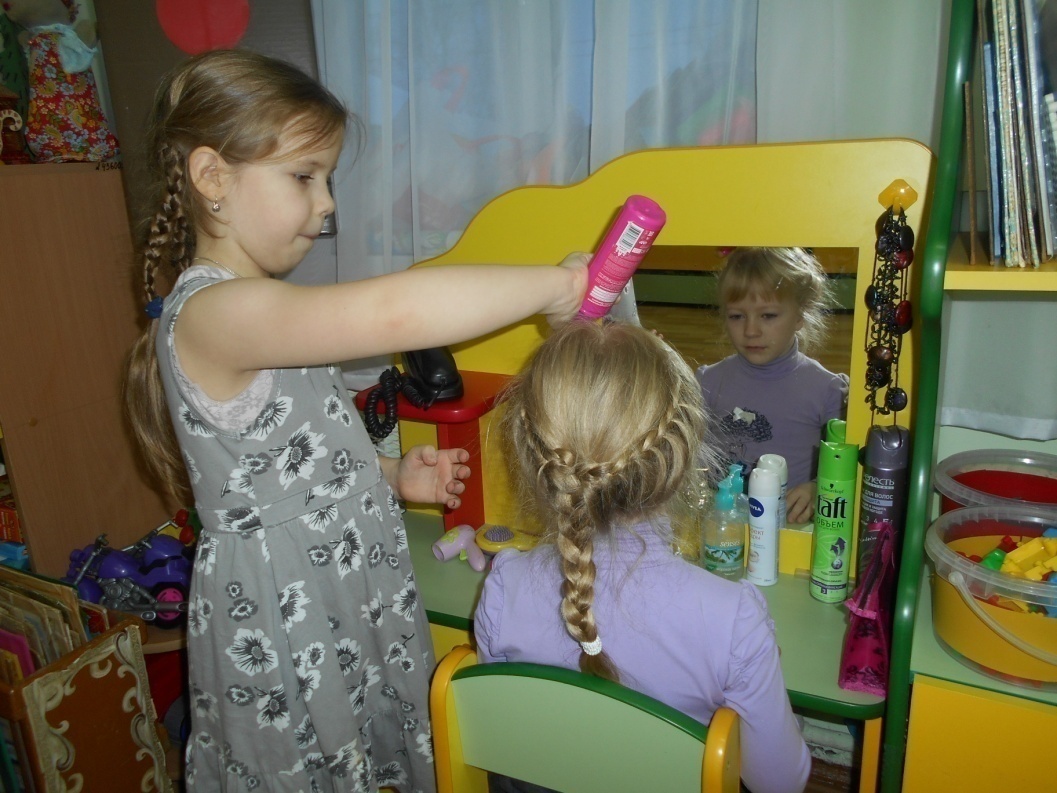 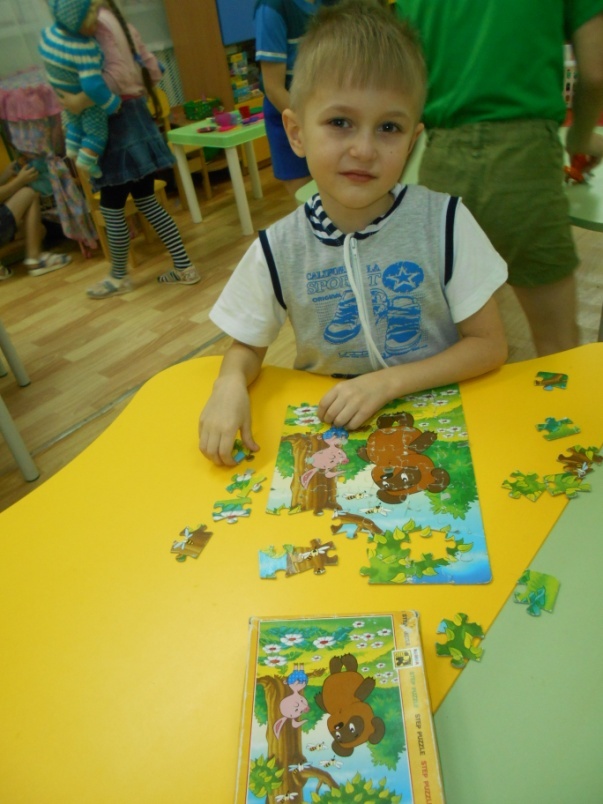 Кубик к кубику и что же? На башню вроде бы похоже.Кате нужно в магазине молоко купить для Зины.
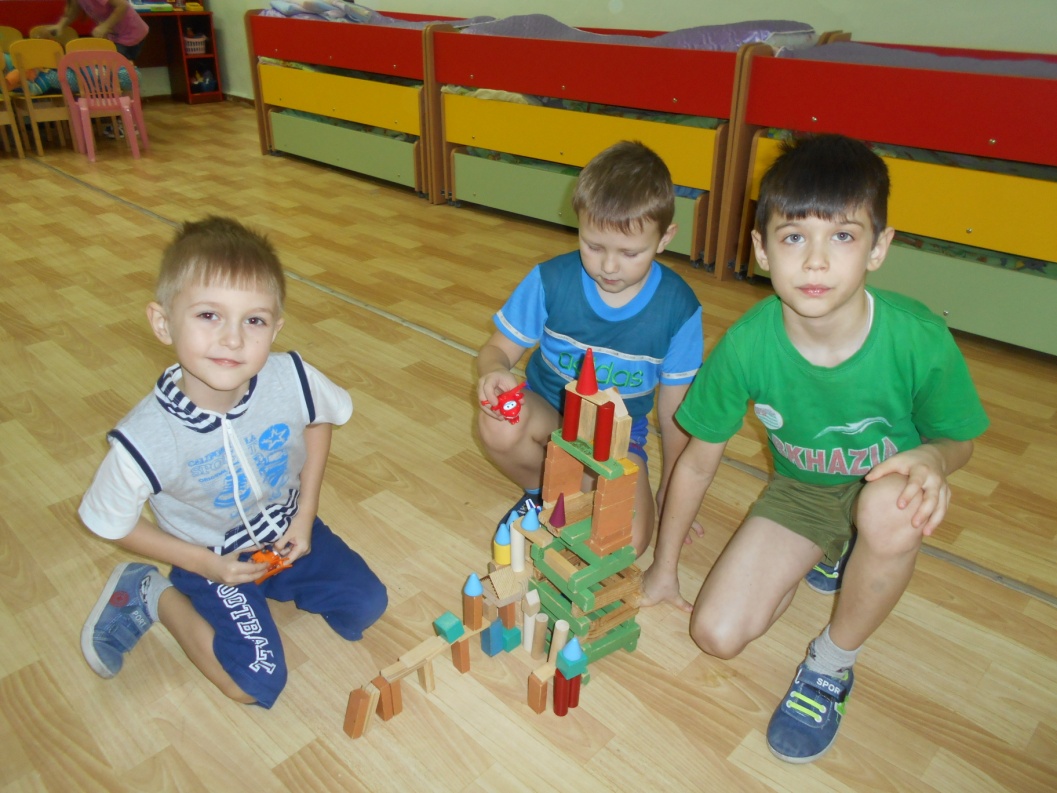 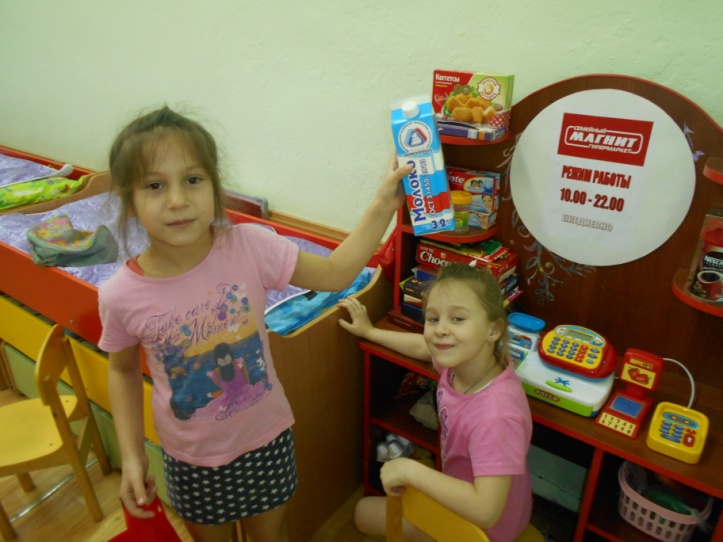 Вот и мамочки с работы в детский сад уже спешат.Завтра снова утром рано приведут нам дошколят!
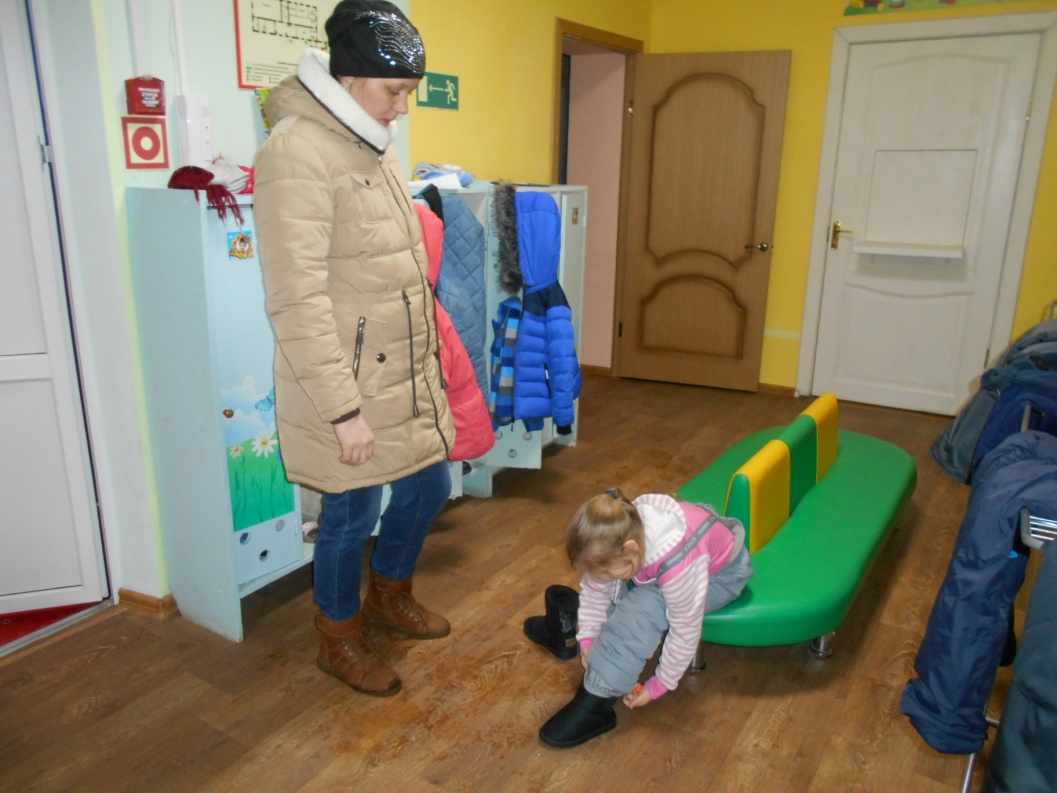 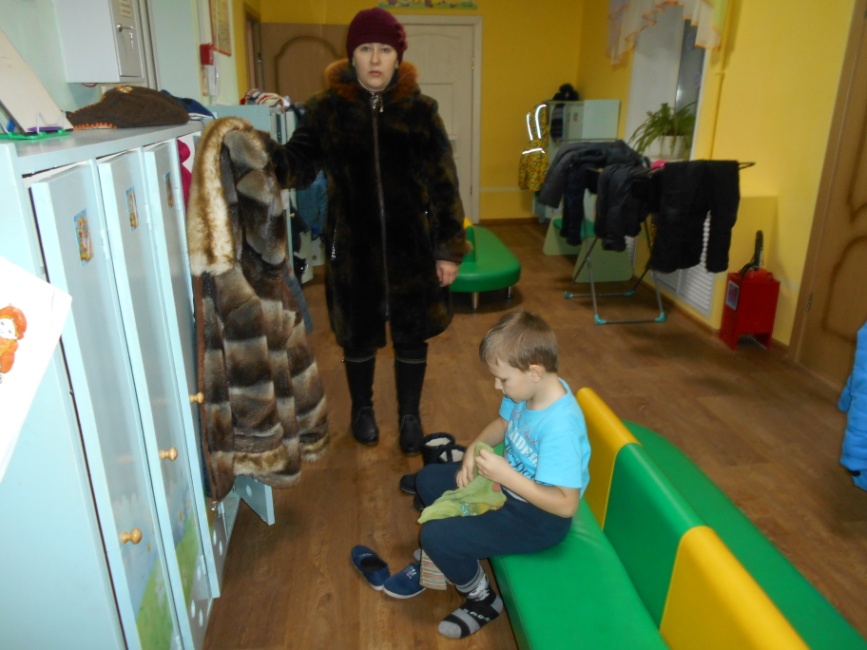 Спасибо за внимание!
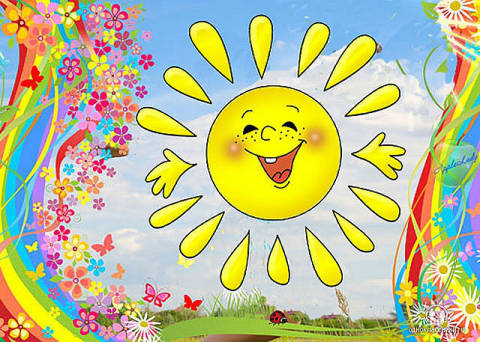